Date
Begin Exam Five material: 

Digestive System and Urinary system
Digestive System: Overview
Alimentary canal
mouth, pharynx, esophagus, stomach, small intestine, and large intestine

Accessory digestive organs 
teeth, tongue, gallbladder, salivary glands, liver, and pancreas
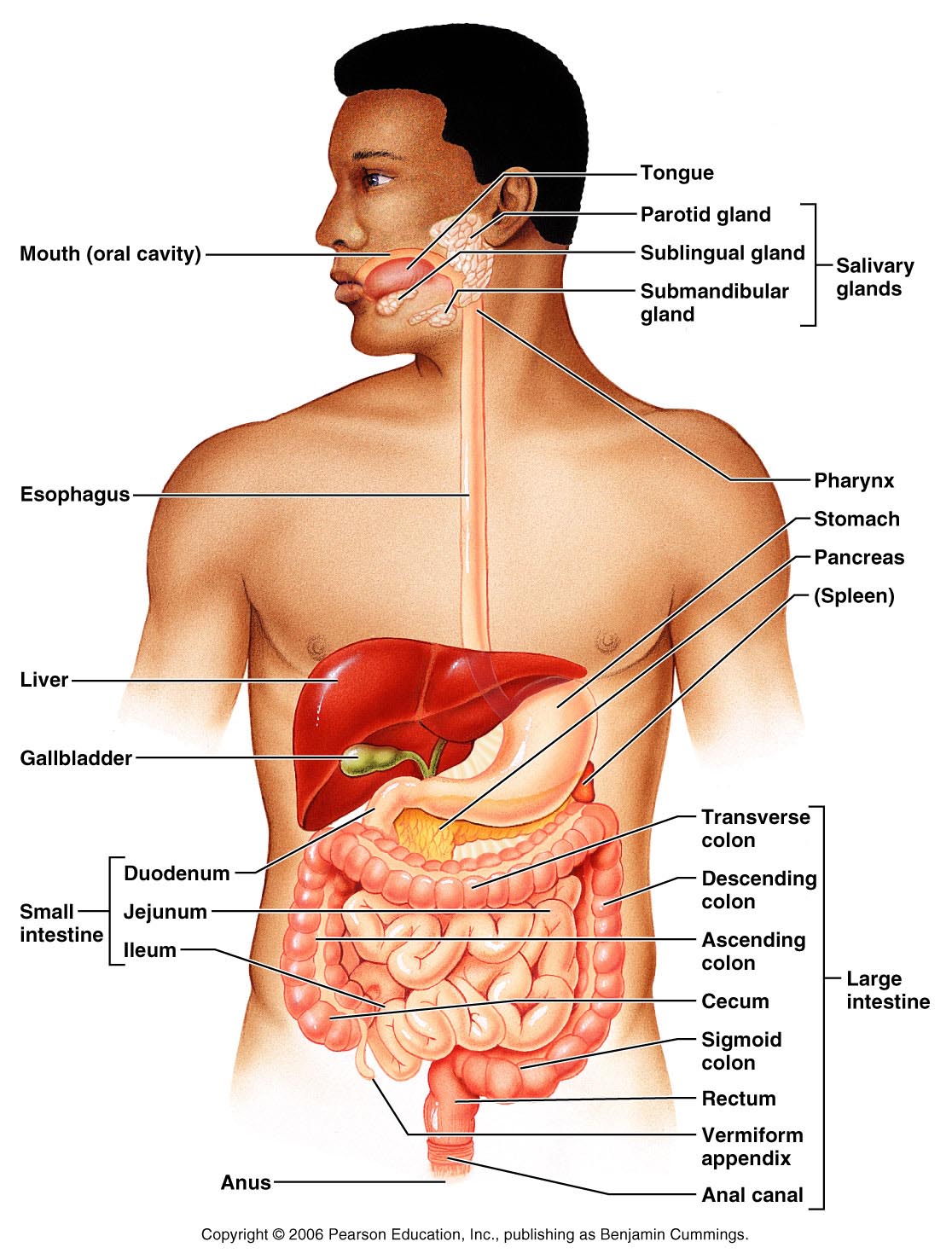 Digestive Process
The GI tract is a “disassembly” line 
Nutrients become more available to the body in each step
There are six essential activities:  
Ingestion 
propulsion 
mechanical digestion 
Chemical digestion 
absorption
defecation
G.I. Tract Activities
Ingestion – taking food into the digestive tract 
Propulsion – swallowing and peristalsis
Peristalsis – waves of contraction and relaxation of muscles in the organ walls
Mechanical digestion – chewing, mixing, and churning food
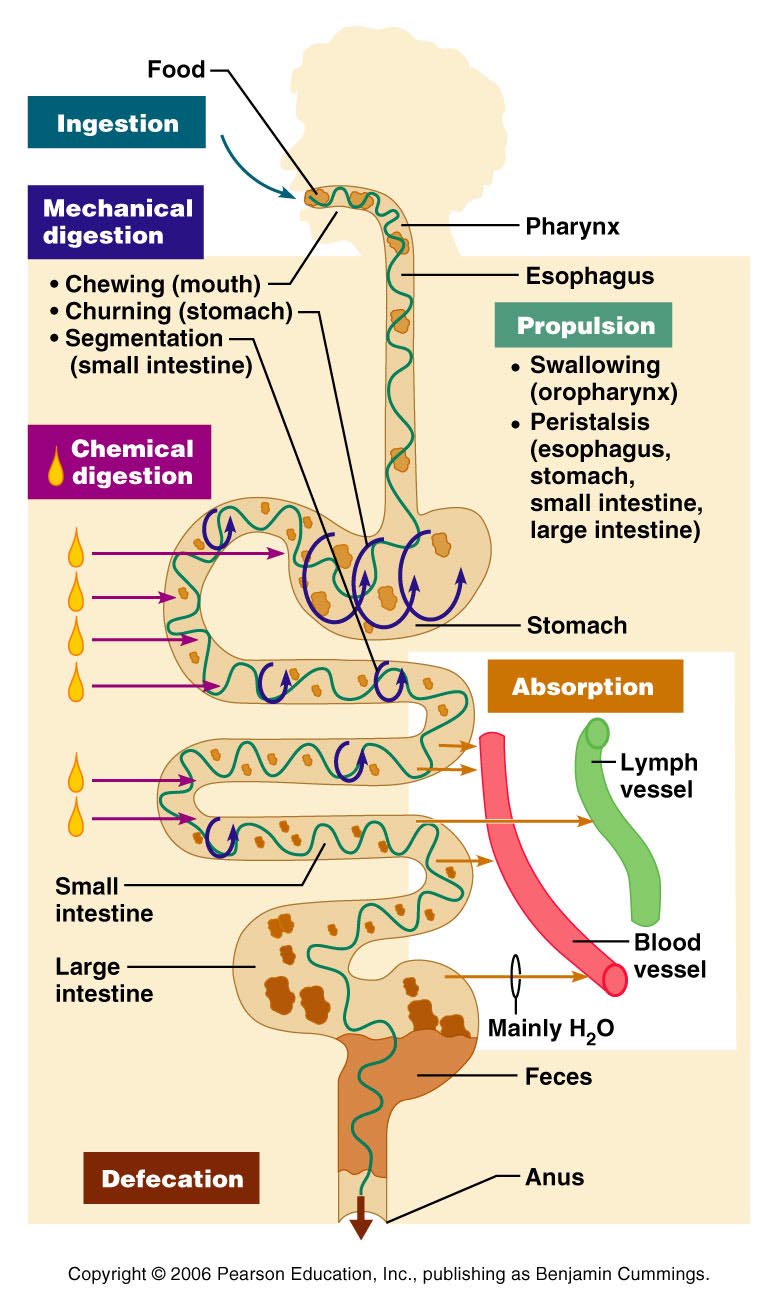 Gastrointestinal Tract Activities
Chemical digestion
catabolic breakdown of food

Absorption 
movement of nutrients from the GI tract to the blood or lymph

Defecation
elimination of indigestible solid wastes
GI Tract
External environment for the digestive process
Regulation of digestion involves:
Mechanical and chemical stimuli – stretch receptors, osmolarity, and presence of substrate in the lumen
Extrinsic control by CNS centers
Intrinsic control by local centers
Receptors of the GI Tract
Mechano- and chemoreceptors respond to:
Stretch, osmolarity, and pH
Presence of substrate, and end products of digestion
They initiate reflexes that:
Activate or inhibit digestive glands 
Mix lumen contents and move them along
Nervous Control of the GI Tract
Intrinsic controls
Nerve plexuses near the GI tract initiate short reflexes
Short reflexes are mediated by local enteric plexuses (gut brain)
Extrinsic controls
Long reflexes arising within or outside the GI tract 
CNS centers and extrinsic autonomic nerves
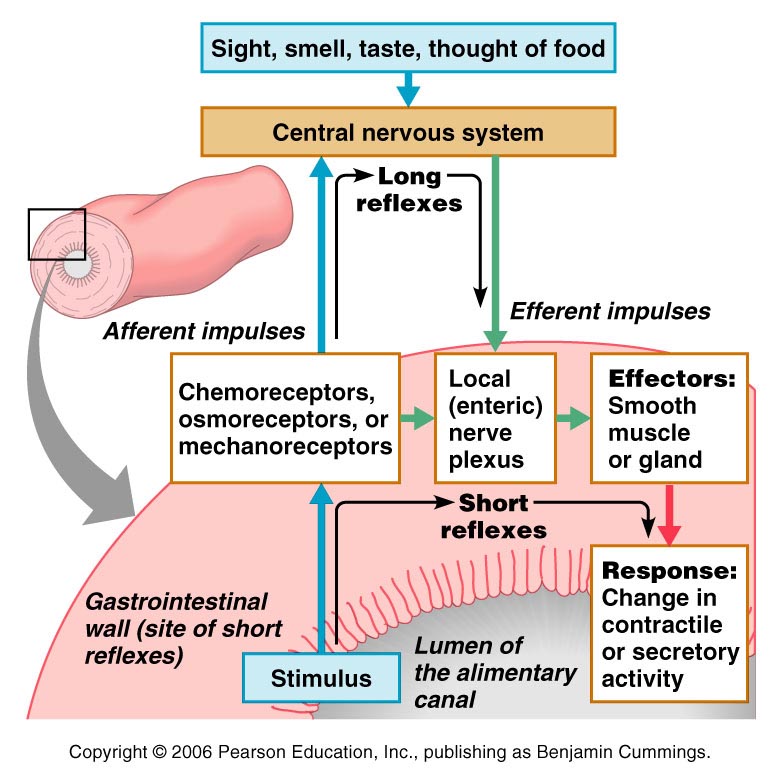 Peritoneum and Peritoneal Cavity
Peritoneum 
serous membrane of the abdominal cavity
Visceral peritoneum
covers external surface of most digestive organs
Parietal peritoneum 
lines the body wall
Peritoneal cavity
Lubricates digestive organs 
Allows them to slide across one another
Peritoneum and Peritoneal Cavity
Mesentery : a double layer of peritoneum

supplies blood and nerve to the viscera

Holds digestive organs in place and stores fat
Histology of the Alimentary Canal
From esophagus to the anal canal the walls of the GI tract have the same four layers
From the lumen outward they are the mucosa, submucosa, muscularis externa, and serosa
Each tunic has a predominant tissue type and a specific digestive function
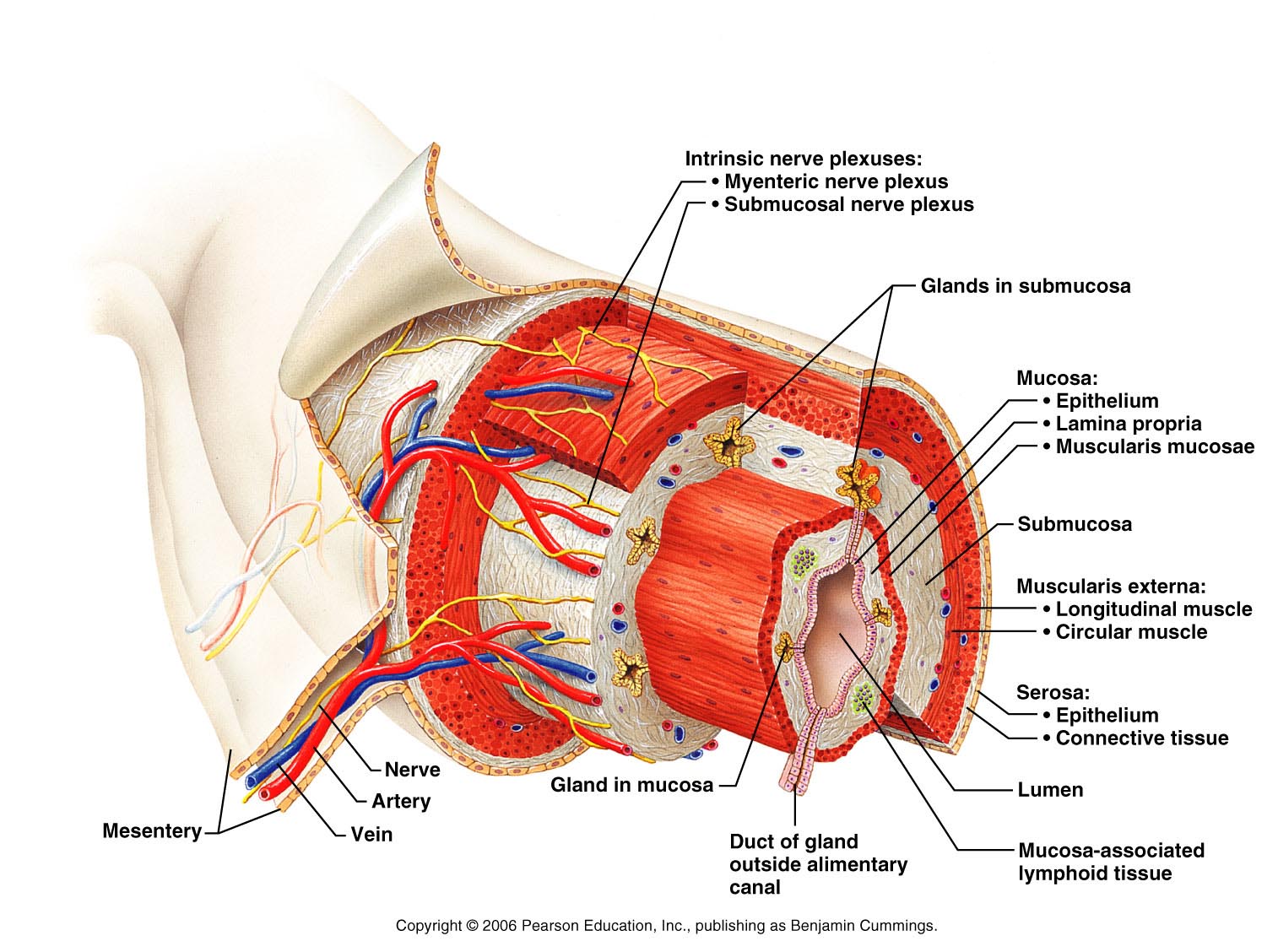 Figure 23.6
Mucosa
Moist epithelial layer that lines the lumen of the alimentary canal
Three major functions:
Secretion of mucus
Absorption 
Protection against infectious disease
Consists of three layers:  a lining epithelium, lamina propria, and muscularis mucosae
Mucosa: Epithelial Lining
Simple columnar epithelium and mucus-secreting goblet cells
Mucus secretions:
Protect digestive organs from digesting themselves
Ease food along the tract
Stomach and small intestine mucosa contain:
Enzyme-secreting cells 
Hormone-secreting cells (making them endocrine and digestive organs)
Mucosa: Lamina Propria and Muscularis Mucosae
Lamina Propria
Nourishes the epithelium and absorbs nutrients
Contains lymph nodes (part of MALT) important in defense against bacteria

Muscularis mucosae 
smooth muscle cells that produce local movements of mucosa
Mucosa: Other Sublayers
Submucosa 
dense connective tissue containing elastic fibers, blood and lymphatic vessels, lymph nodes, and nerves
Muscularis externa 
responsible for segmentation and peristalsis
Serosa 
 the protective visceral peritoneum
Replaced by the fibrous adventitia in the esophagus 
Retroperitoneal organs have both an adventitia and serosa
Enteric Nervous System
two major intrinsic nerve plexuses:
Submucosal nerve plexus 
regulates glands and smooth muscle in the mucosa

Myenteric nerve plexus – Major nerve supply that controls GI tract mobility
Enteric Nervous System
Segmentation and peristalsis are largely automatic involving local reflex arcs

Linked to the CNS via long autonomic reflex arc
Mouth
Oral or buccal cavity:
Is bounded by lips, cheeks, palate, and tongue 
oral orifice 
 anterior opening
continuous with the oropharynx posteriorly
Mouth
To withstand abrasions:  
The mouth is lined with stratified squamous epithelium 

The gums, hard palate, and dorsum of the tongue are slightly keratinized
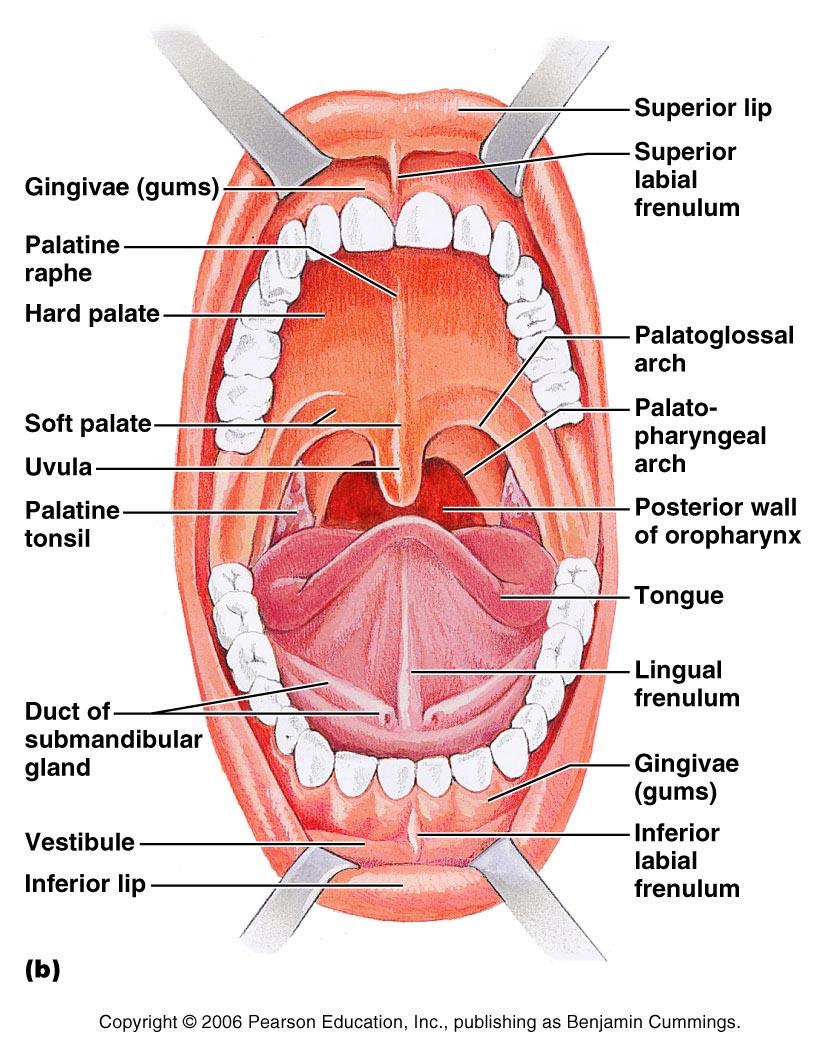 Lips and Cheeks
Have a core of skeletal muscles
Lips: orbicularis oris 
Cheeks: buccinators

Vestibule 
 bounded by the lips and cheeks externally, and teeth and gums internally
Lips and Cheeks
Oral cavity proper 
area that lies within the teeth and gums

Labial frenulum 
median fold that joins the internal aspect of each lip to the gum
Palate
Hard palate 
palatine bones and palatine processes of the maxillae

Assists the tongue in chewing

Slightly corrugated on either side of the  raphe (midline ridge)
Palate
Soft palate – mobile fold formed mostly of skeletal muscle

Closes off the nasopharynx during swallowing

Uvula projects downward from its free edge
Tongue
Occupies the floor of the mouth 
fills the oral cavity when mouth is closed

Functions include:
Gripping and repositioning food during chewing
Mixing food with saliva and forming the bolus
Initiation of swallowing, and speech
Tongue
Intrinsic muscles change the shape of the tongue

Extrinsic muscles alter the tongue’s position

Lingual frenulum secures the tongue to the floor of the mouth
Tongue
three types of papillae
Filiform 
give the tongue roughness and provide friction 
Fungiform 
 scattered widely over the tongue and give it a reddish hue
Circumvallate 
V-shaped row in back of tongue
Tongue
Sulcus terminalis 
groove that separates the tongue into two areas:

Anterior 2/3 residing in the oral cavity

Posterior third residing in the oropharynx
Tongue
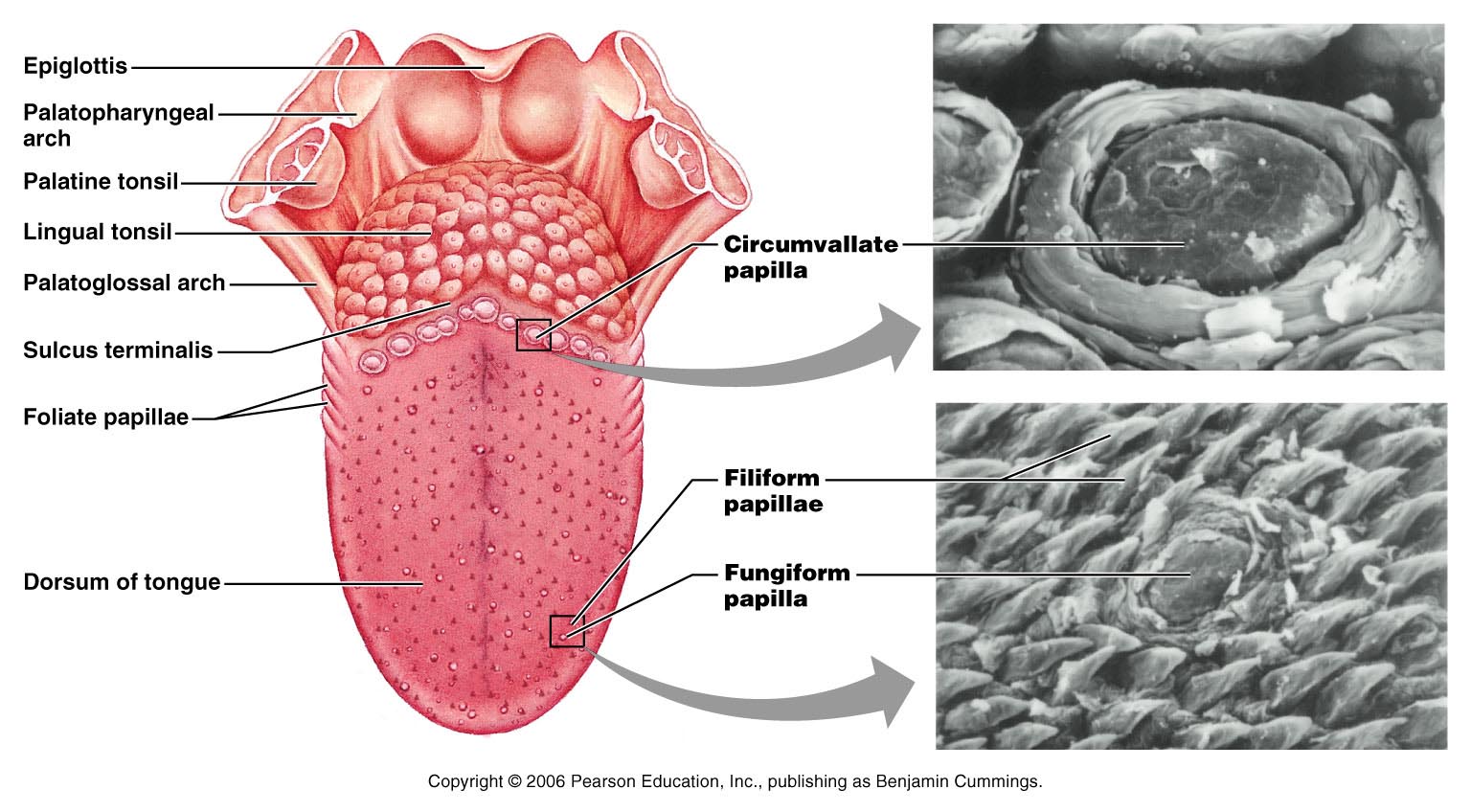 Figure 23.8
Salivary Glands
Produce and secrete saliva that: 
Cleanses the mouth
Moistens and dissolves food chemicals 
Aids in bolus formation
Contains enzymes that break down starch
Salivary Glands
Three pairs of extrinsic glands 
Parotid
Submandibular
sublingual

Intrinsic salivary glands (buccal glands) – scattered throughout the oral mucosa
Salivary Glands
Parotid 
lies anterior to the ear between the masseter muscle and skin
Parotid duct opens into the vestibule next to second upper molar

Submandibular 
 lies along the medial aspect of the mandibular body
ducts open at the base of the lingual frenulum
Salivary Glands
Sublingual 
 lies anterior to the submandibular gland under the tongue

It opens via 10-12 ducts into the floor of the mouth
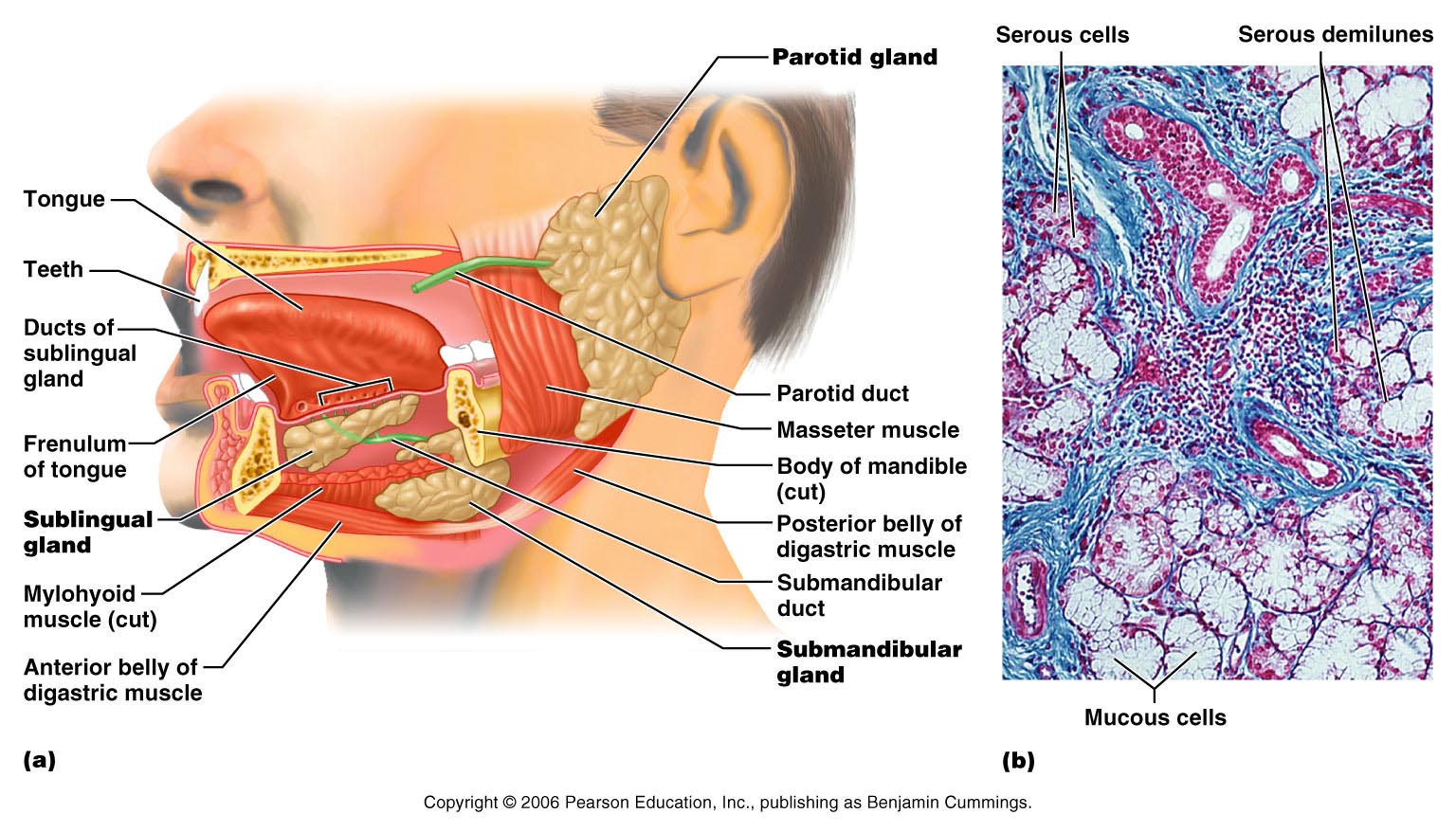 Salivary Glands
Figure 23.9a
Saliva: Source and Composition
Secreted from serous and mucous cells of salivary glands
contains
Electrolytes – Na+, K+, Cl–, PO42–, HCO3–
Digestive enzyme – salivary amylase
Proteins – mucin, lysozyme, defensins, and IgA
Metabolic wastes – urea and uric acid
Control of Salivation
Intrinsic glands keep the mouth moist
Extrinsic salivary glands secrete serous, enzyme-rich saliva in response to: 
Ingested food which stimulates chemoreceptors and pressoreceptors 
The thought of food 
Strong sympathetic stimulation inhibits salivation and results in dry mouth
Teeth
Primary 
20 deciduous teeth that erupt at intervals between 6 and 24 months
Permanent 
enlarge and develop causing the root of deciduous teeth to be resorbed 
fall out between the ages of 6 and 12 years
All but the third molars have erupted by the end of adolescence
Usually 32 permanent teeth
Classification of Teeth
Based on shape and function
Incisors 
chisel-shaped teeth for cutting or nipping
Canines 
 fanglike teeth that tear or pierce
Premolars (bicuspids) and molars 
have broad crowns with rounded tips; best suited for grinding or crushing
Tooth Structure
Two main regions – crown and the root
Crown
exposed part of the tooth above the gingiva
Enamel 
acellular, brittle material composed of calcium salts and hydroxyapatite crystals; 
the hardest substance in the body
covers the crown of the tooth
Root 
portion of the tooth embedded in the jawbone
Tooth Structure
Neck 
 constriction where the crown and root come together
Cementum 
calcified connective tissue 
Covers the root
Attaches it to the periodontal ligament
Tooth Structure
Periodontal ligament
Anchors the tooth in the alveolus of the jaw 
Forms the fibrous joint called a gomphosis

Gingival sulcus
depression where the gingiva borders the tooth
Tooth Structure
Dentin 
bonelike material deep to the enamel cap that forms the bulk of the tooth
Pulp cavity 
 cavity surrounded by dentin that contains pulp 
Pulp 
connective tissue, blood vessels, and nerves
Tooth Structure
Root canal 
portion of the pulp cavity that extends into the root

Odontoblasts 
secrete and maintain dentin throughout life
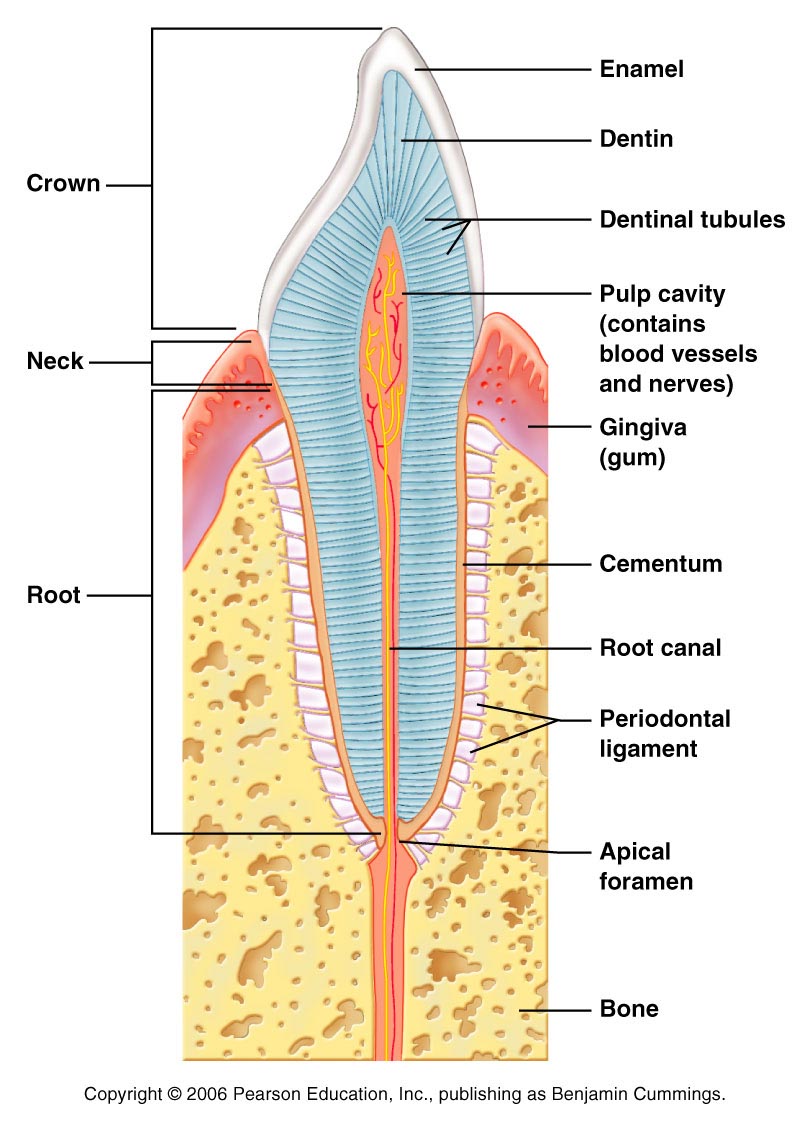 Tooth and Gum Disease
Dental caries
gradual demineralization of enamel and dentin by bacterial action
Dental plaque adheres to teeth
a film of sugar, bacteria, and mouth debris
Acid from the bacteria dissolves calcium salts
Without calcium salts, organic matter is digested by proteolytic enzymes 
Daily flossing and brushing help prevent caries by removing forming plaque
Tooth and Gum Disease: Periodontitis
Gingivitis 
as plaque accumulates, it calcifies and forms calculus, or tartar
Accumulation of calculus:
Disrupts the seal between the gingivae and the teeth 
Puts the gums at risk for infection
Tooth and Gum Disease: Periodontitis
Periodontitis – serious gum disease resulting from an immune response

Immune system attacks intruders as well as body tissues, carving pockets around the teeth and dissolving bone
Pharynx
From the mouth, the oro- and laryngopharynx allow passage of:
Food and fluids to the esophagus
Air to the trachea

Lined with stratified squamous epithelium and mucus glands
Esophagus
Muscular tube going from the laryngopharynx to the stomach

Travels through the mediastinum and pierces the diaphragm 

Joins the stomach at the cardiac orifice
Esophageal Characteristics
Esophageal mucosa 
nonkeratinized stratified squamous epithelium 

Glands secrete mucus as a bolus moves through the esophagus

Muscle changes from skeletal (superiorly) to smooth muscle (inferiorly)
Digestive Processes in the Mouth
Food is ingested

Mechanical digestion begins (chewing)

Propulsion is initiated by swallowing

Salivary amylase begins chemical breakdown of starch
Deglutition (Swallowing)
Coordinated activity of the tongue, soft palate, pharynx, esophagus, and 22 separate muscle groups

Buccal phase 
bolus is forced into the oropharynx
Deglutition (Swallowing)
Pharyngeal-esophageal phase 
controlled by the medulla and lower pons

All routes except into the digestive tract are sealed off

Peristalsis moves food through the pharynx to the esophagus
Bolus of food
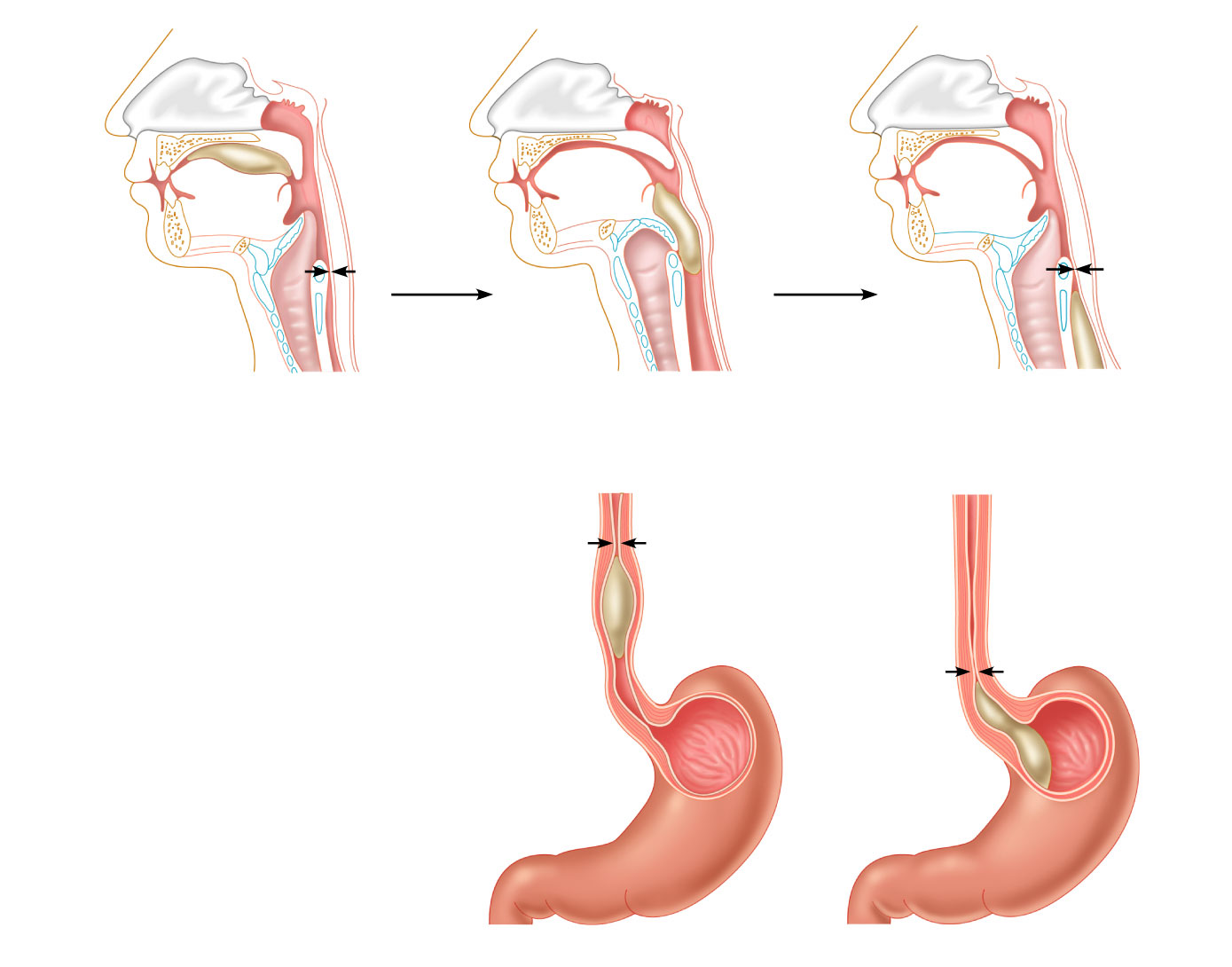 Tongue
Uvula
Pharynx
Bolus
Epiglottis
Epiglottis
Glottis
Esophagus
Trachea
Bolus
(a)
(b)
Upper esophageal
sphincter contracted
Upper esophageal
sphincter relaxed
(c)
Upper esophageal
sphincter contracted
Relaxed
muscles
Relaxed
muscles
Circular muscles
contract,
constricting
passageway
and pushing
bolus down
Gastroesophageal
sphincter open
Bolus of
food
Longitudinal
muscles
contract,
shortening
passageway
ahead of bolus
Stomach
Gastroesophageal
sphincter closed
(e)
(d)
Deglutition (Swallowing)
Relaxed
muscles
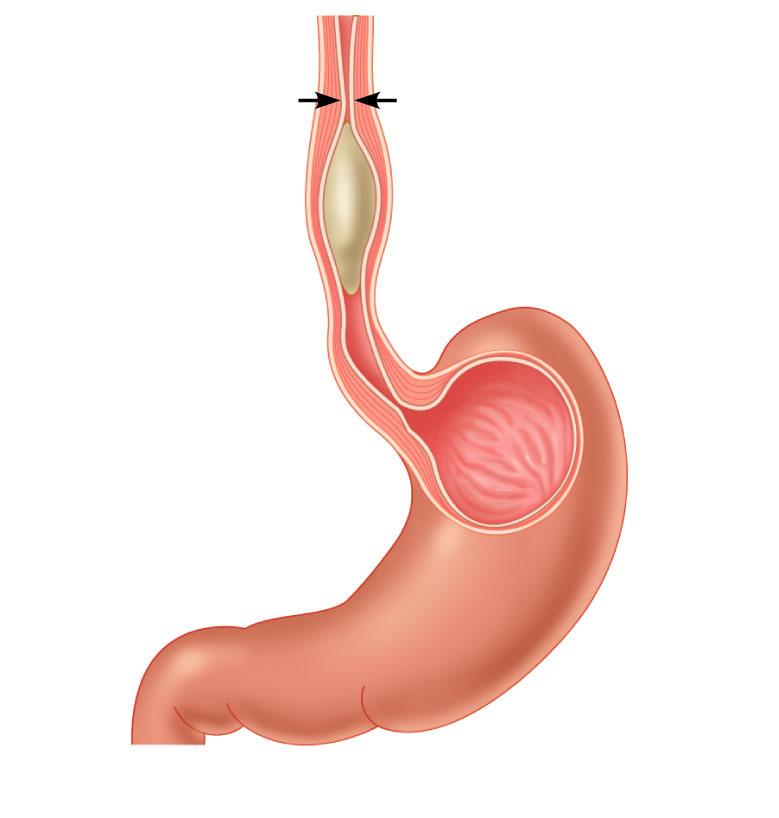 Circular muscles
contract,
constricting
passageway
and pushing
bolus down
Bolus of
food
Longitudinal
muscles
contract,
shortening
passageway
ahead of bolus
Stomach
Gastroesophageal
sphincter closed
(d)
Figure 23.13
Deglutition (Swallowing)
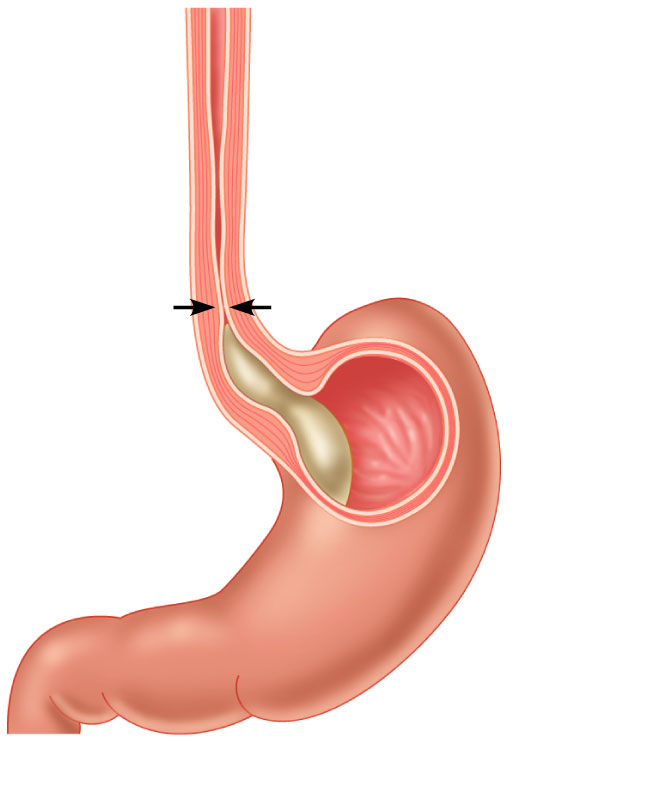 Relaxed
muscles
Gastroesophageal
sphincter open
(e)
Figure 23.13
Stomach
Chemical breakdown of proteins begins and food is converted to chyme
Cardiac region 
surrounds the cardiac orifice
Fundus 
dome-shaped region beneath the diaphragm
Body 
midportion of the stomach
Pyloric region 
made up of the antrum and canal which terminates at the pylorus
The pylorus is continuous with the duodenum through the pyloric sphincter
Stomach
Greater curvature 
entire extent of the convex lateral surface
Lesser curvature 
concave medial surface
Lesser omentum 
runs from the liver to the lesser curvature
Greater omentum 
drapes inferiorly from the greater curvature to the small intestine
Stomach
Nerve supply 
sympathetic and parasympathetic fibers of the autonomic nervous system

Blood supply 
celiac trunk, and corresponding veins (part of the hepatic portal system)
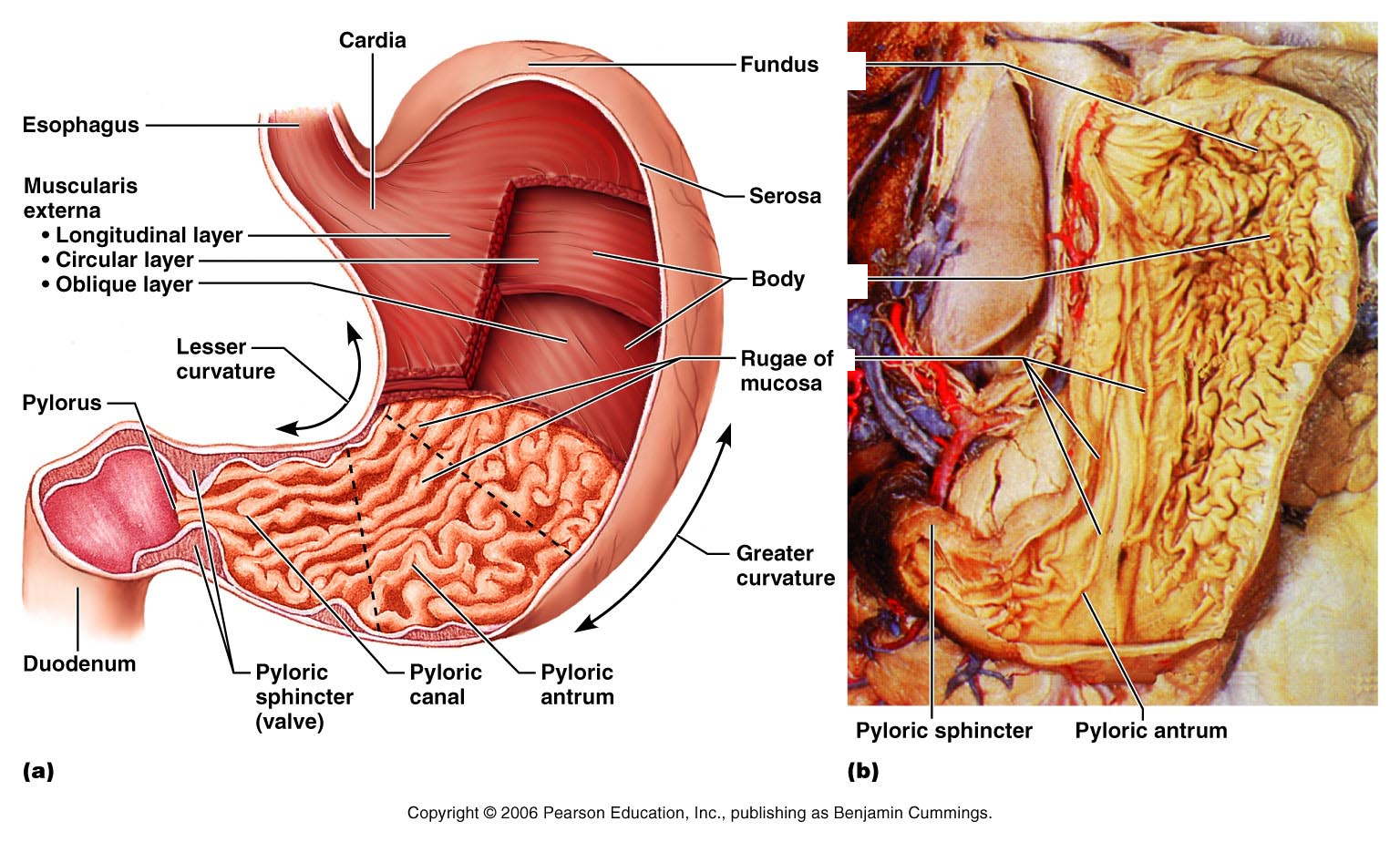 Figure 23.14a
Microscopic Anatomy of the Stomach
Epithelial lining is composed of:
Goblet cells that produce a coat of alkaline mucus
The mucous surface layer traps a bicarbonate-rich fluid beneath it

Gastric pits contain gastric glands that secrete gastric juice, mucus, and gastrin
Anatomy of the Stomach
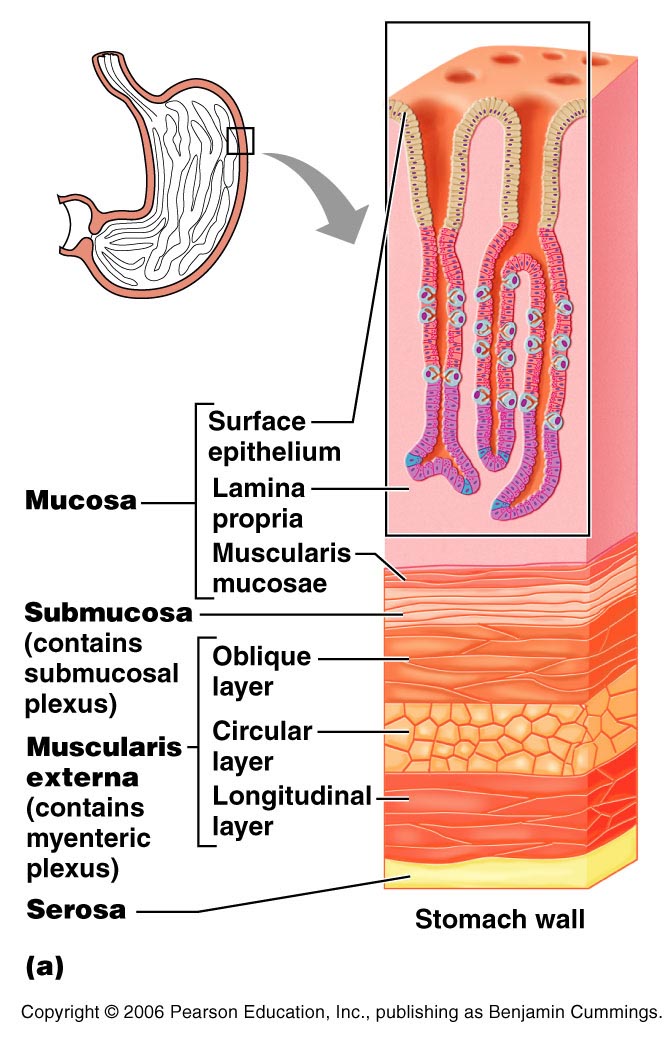 Microscopic Anatomy of the Stomach
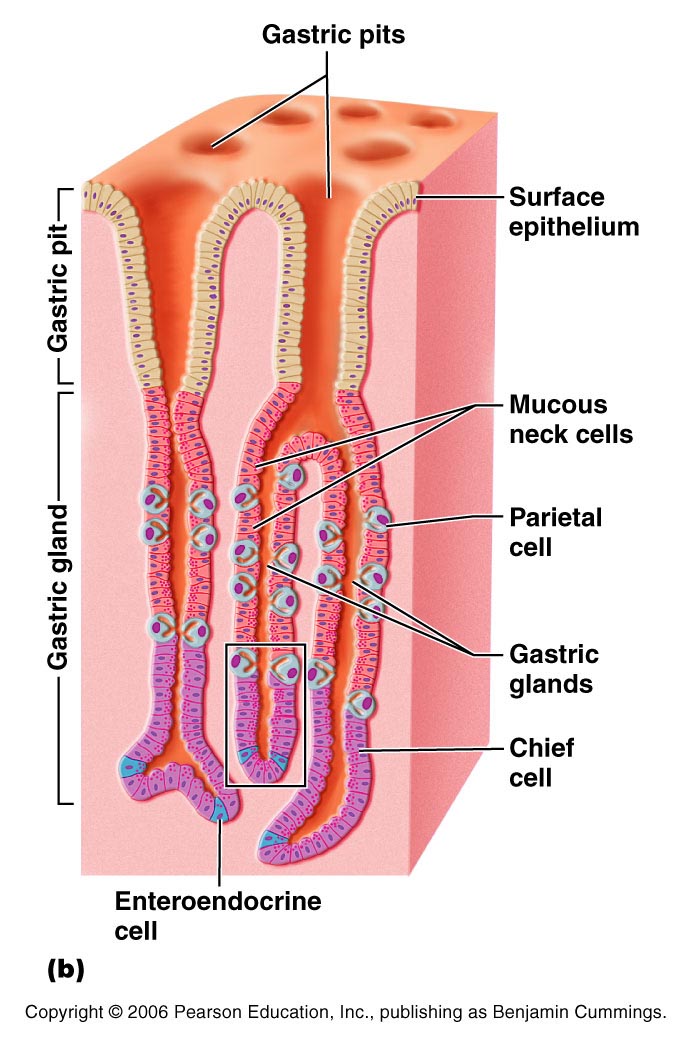 Microscopic Anatomy of the Stomach
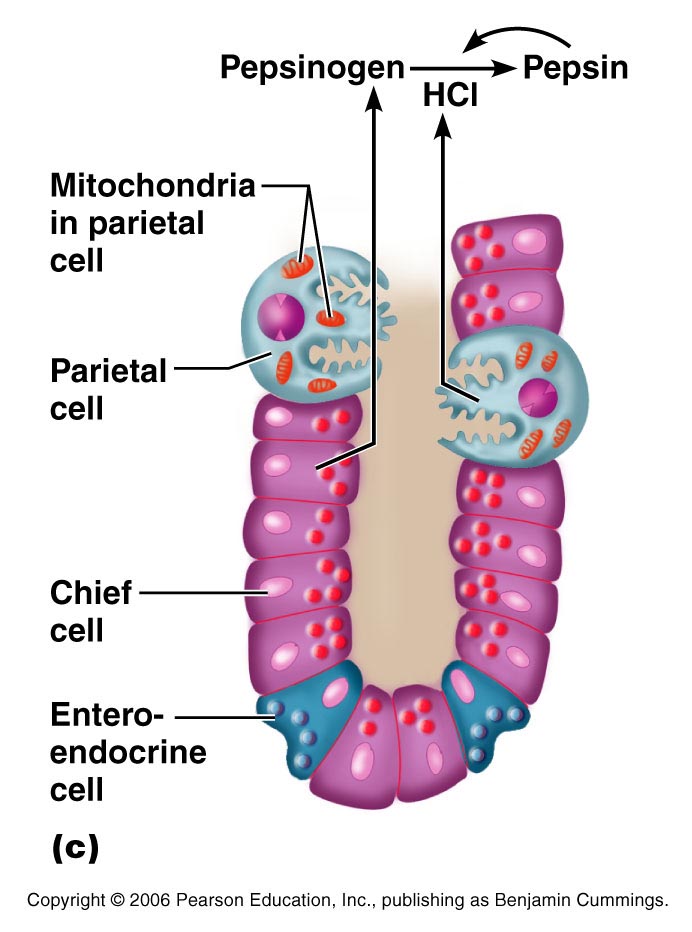 Glands of the Stomach Fundus and Body
Gastric glands of the fundus and body have a variety of secretory cells

Mucous neck cells 
secrete acid mucus

Parietal cells
secrete HCl and intrinsic factor
Glands of the Stomach Fundus and Body
Chief cells 
produce pepsinogen 
Pepsinogen is activated to pepsin by:
HCl in the stomach
Pepsin itself via a positive feedback mechanism

Enteroendocrine cells 
secrete gastrin, histamine, endorphins, serotonin, cholecystokinin (CCK), and somatostatin into the lamina propria
Digestion in the Stomach
The stomach:
Holds ingested food
Degrades this food both physically and chemically
Delivers chyme to the small intestine
Enzymatically digests proteins with pepsin
Secretes intrinsic factor required for absorption of vitamin B12
Regulation of Gastric Secretion
release of gastric juices
Cephalic (reflex) phase:  
prior to food entry
Gastric phase: 
once food enters the stomach
Intestinal phase: 
as partially digested food enters the duodenum
Cephalic Phase
Excitatory events include:
Sight or thought of food
Stimulation of taste or smell receptors

Inhibitory events include:
Loss of appetite or depression
Decrease in stimulation of the parasympathetic division
Gastric Phase
Excitatory events include:
Stomach distension 

Activation of stretch receptors  

Activation of chemoreceptors by peptides, caffeine, and rising pH 

Release of gastrin to the blood
Gastric Phase
Inhibitory events include:

A pH lower than 2  

Emotional upset that overrides the parasympathetic division
Intestinal Phase
Excitatory phase 
low pH; partially digested food enters the duodenum and encourages gastric gland activity
Inhibitory phase 
distension of duodenum, presence of fatty, acidic, or hypertonic chyme, and/or irritants in the duodenum
Closes the pyloric sphincter
Releases hormones that inhibit gastric secretion
Regulation and Mechanism of HCl Secretion
HCl secretion is stimulated by 
Ach
Histamine
gastrin through second-messenger systems

Antihistamines block H2 receptors and decrease HCl release
Response of the Stomach to Filling
Reflex-mediated events include:
Receptive relaxation 
as food travels in the esophagus, stomach muscles relax

Adaptive relaxation
the stomach dilates in response to gastric filling

Plasticity 
 the ability to be stretched without initiating a contraction as a result
Gastric Contractile Activity
Most vigorous peristalsis and mixing occurs near the pylorus

Chyme is either:
Delivered in small amounts to the duodenum or

Forced backward into the stomach for further mixing
Regulation of Gastric Emptying
Gastric emptying is regulated by:

The neural enterogastric reflex

Hormonal (enterogastrone) mechanisms

These mechanisms inhibit gastric secretion and duodenal filling
Regulation of Gastric Emptying
Carbohydrate-rich chyme 
quickly moves through the duodenum 

Fat-laden chyme 
digested more slowly causing food to remain in the stomach longer
Small Intestine: Gross Anatomy
Runs from pyloric sphincter to the ileocecal valve 

Has three subdivisions: 

Duodenum  
Jejunum
Ileum
Small Intestine: Gross Anatomy
The bile duct and main pancreatic duct:
Join the duodenum at the hepatopancreatic ampulla 
Are controlled by the sphincter of Oddi

The jejunum extends from the duodenum to the ileum

The ileum joins the large intestine at the ileocecal valve
Small Intestine: Microscopic Anatomy
Structural modifications of the small intestine wall increase surface area
Plicae circulares: deep circular folds of the mucosa and submucosa
Villi
fingerlike extensions of the mucosa
Microvilli 
tiny projections of absorptive mucosal cells’ plasma membranes
Duodenum and Related Organs
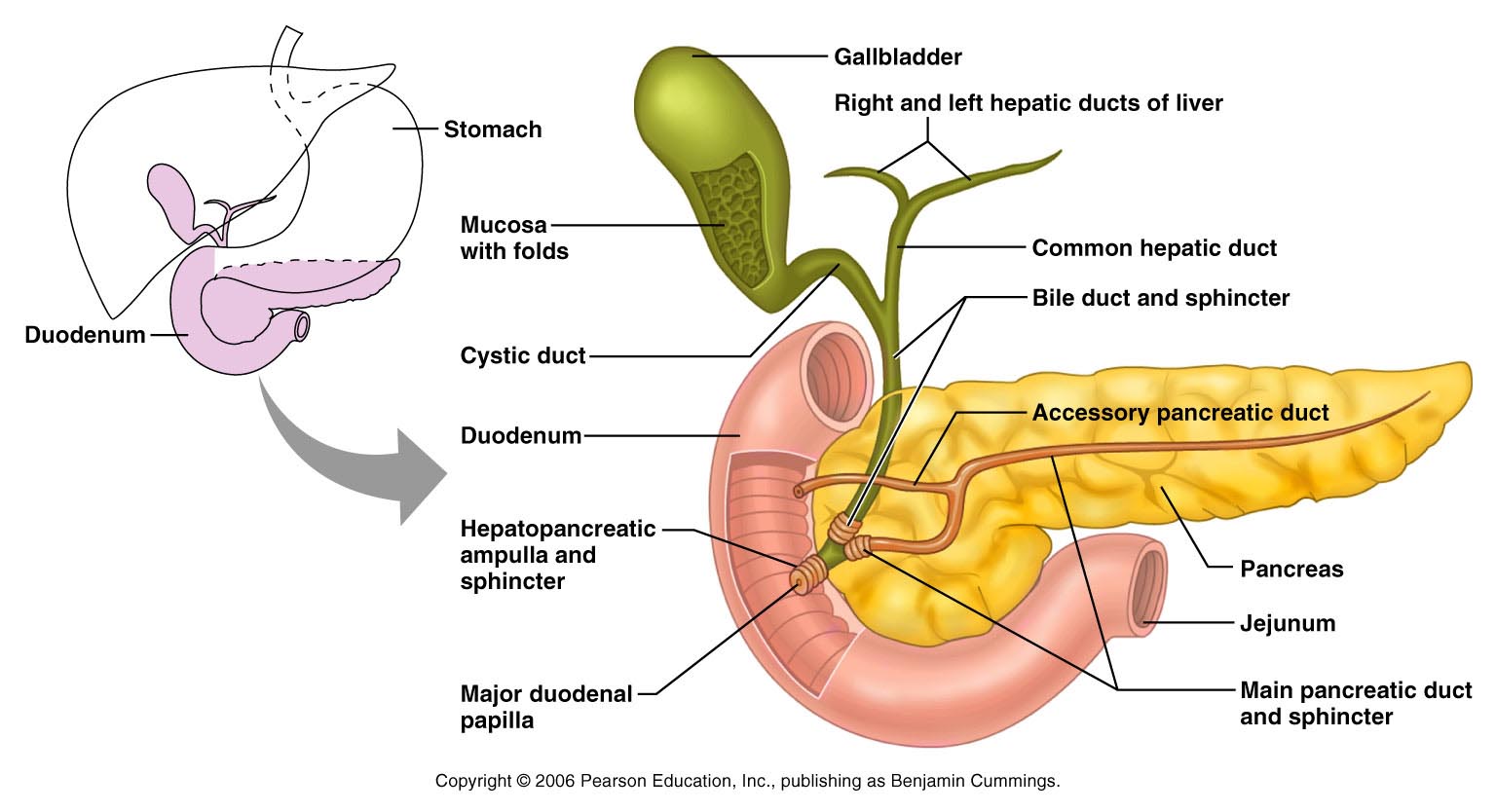 Figure 23.20
Small Intestine: Microscopic Anatomy
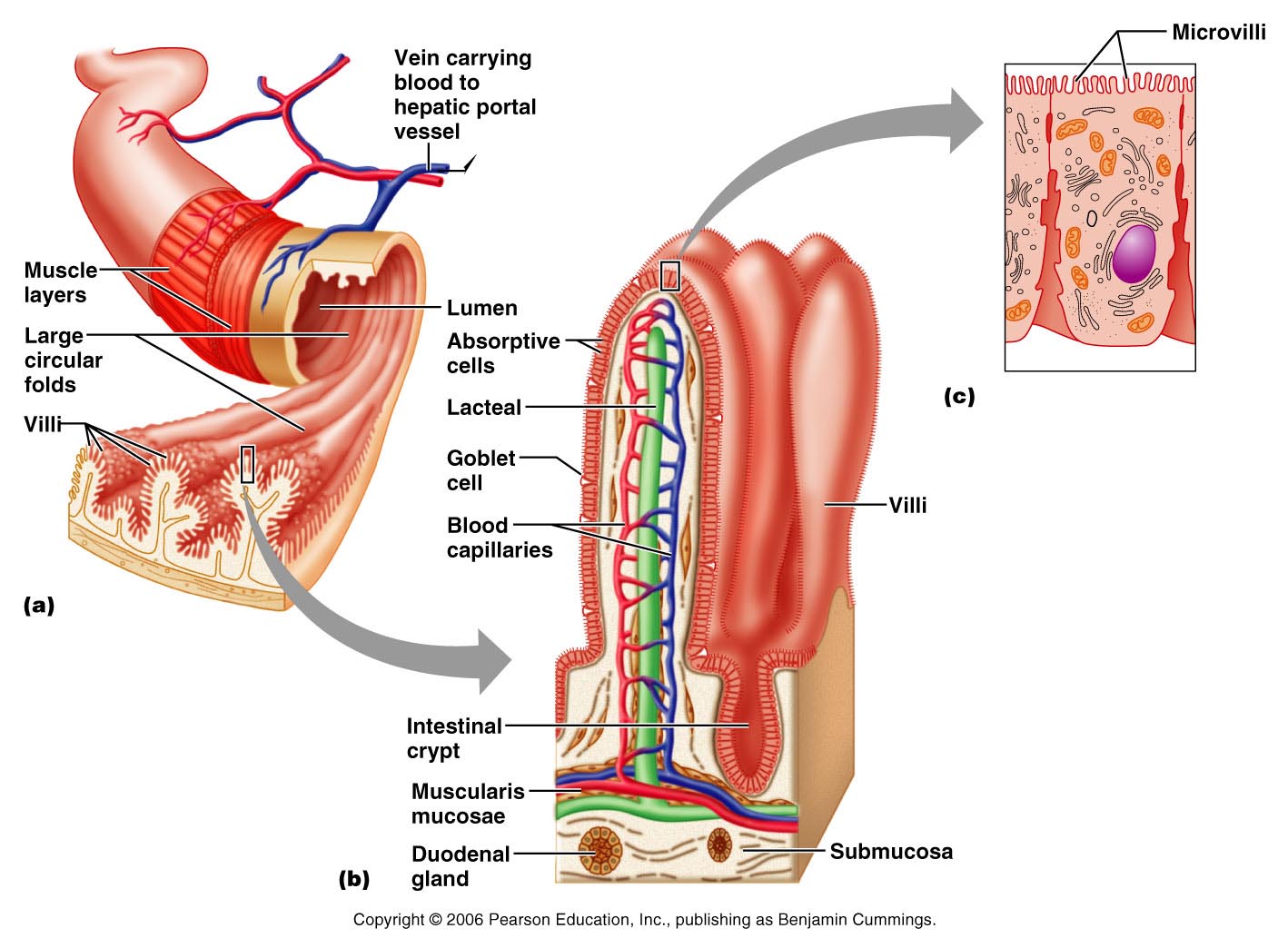 Figure 23.21
Small Intestine: Histology of the Wall
Cells of intestinal crypts secrete intestinal juice

Peyer’s patches are found in the submucosa 

Brunner’s glands in the duodenum secrete alkaline mucus
Intestinal Juice
Secreted by intestinal glands in response to distension or irritation of the mucosa
Slightly alkaline 

Largely water, 
enzyme-poor, but contains mucus
Liver
The largest gland in the body
Superficially has four lobes 
right, left, caudate, and quadrate

The ligamentum teres:
Is a remnant of the fetal umbilical vein
Liver: Associated Structures
The lesser omentum anchors the liver to the stomach

The gallbladder rests in a recess on the inferior surface of the right lobe
Liver: Associated Structures
Bile leaves the liver via:
Bile ducts, 
which fuse into the common hepatic duct 
The common hepatic duct, 
which fuses with the cystic duct

Common hepatic and cystic ducts form the bile duct
Gallbladder and Associated Ducts
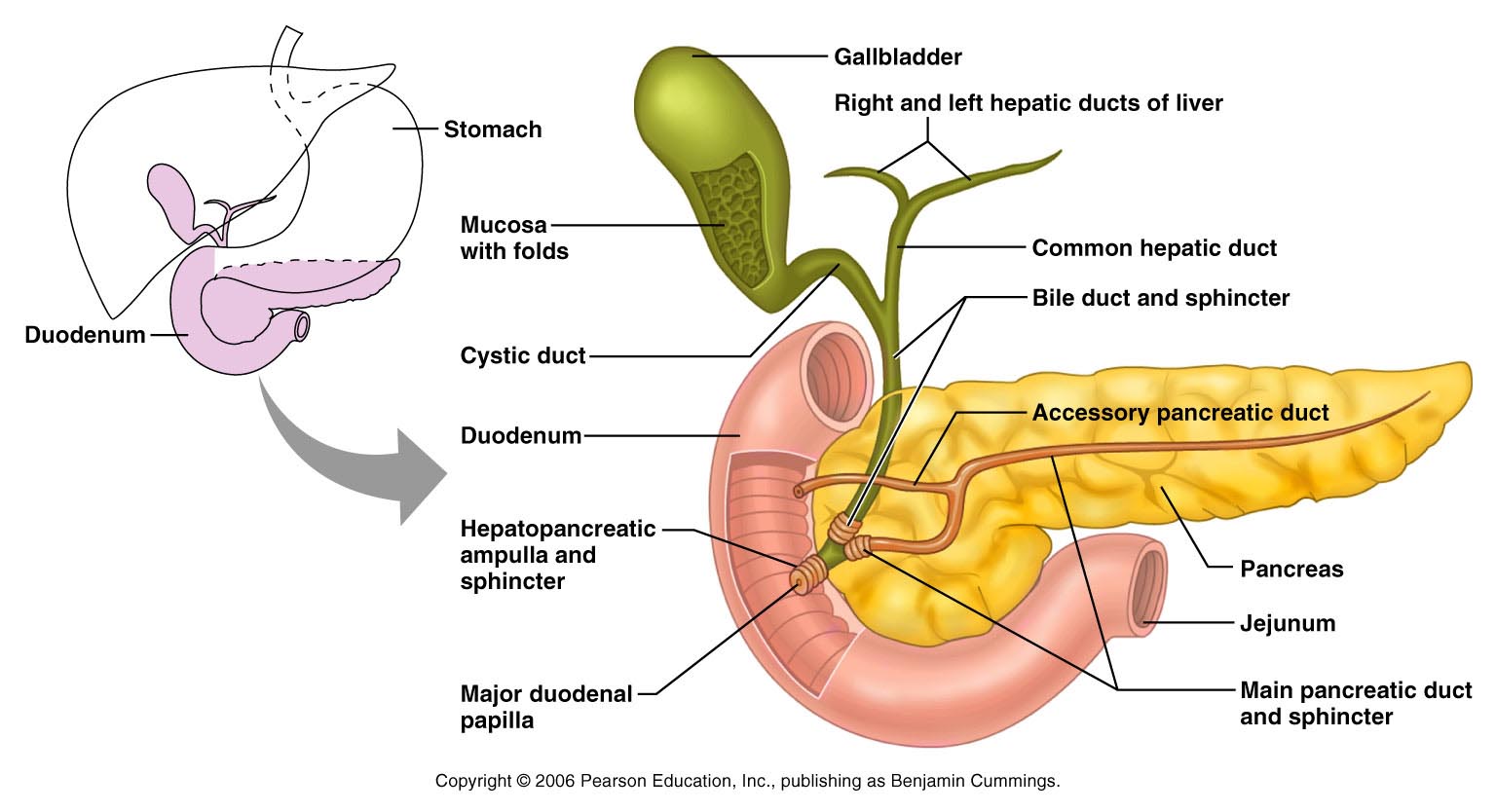 Figure 23.20
Composition of Bile
A yellow-green, alkaline solution containing 
bile salts, 
bile pigments, 
cholesterol, 
neutral fats, 
phospholipids, 
electrolytes
Bile salts are cholesterol derivatives that:
Emulsify fat
Facilitate fat and cholesterol absorption
Help solubilize cholesterol
Bile
Enterohepatic circulation recycles bile salts 

The chief bile pigment is bilirubin
 waste product of heme
The Gallbladder
Thin-walled, green muscular sac on the ventral surface of the liver
Stores bile
Concentrates bile 
Releases bile 
via the cystic duct
flows into the bile duct
Regulation of Bile Release
Acidic, fatty chyme causes the duodenum to release:
Cholecystokinin (CCK) 
secretin 
into the bloodstream
Regulation of Bile Release
Cholecystokinin causes:

The gallbladder to contract

The hepatopancreatic sphincter to relax

As a result, bile enters the duodenum
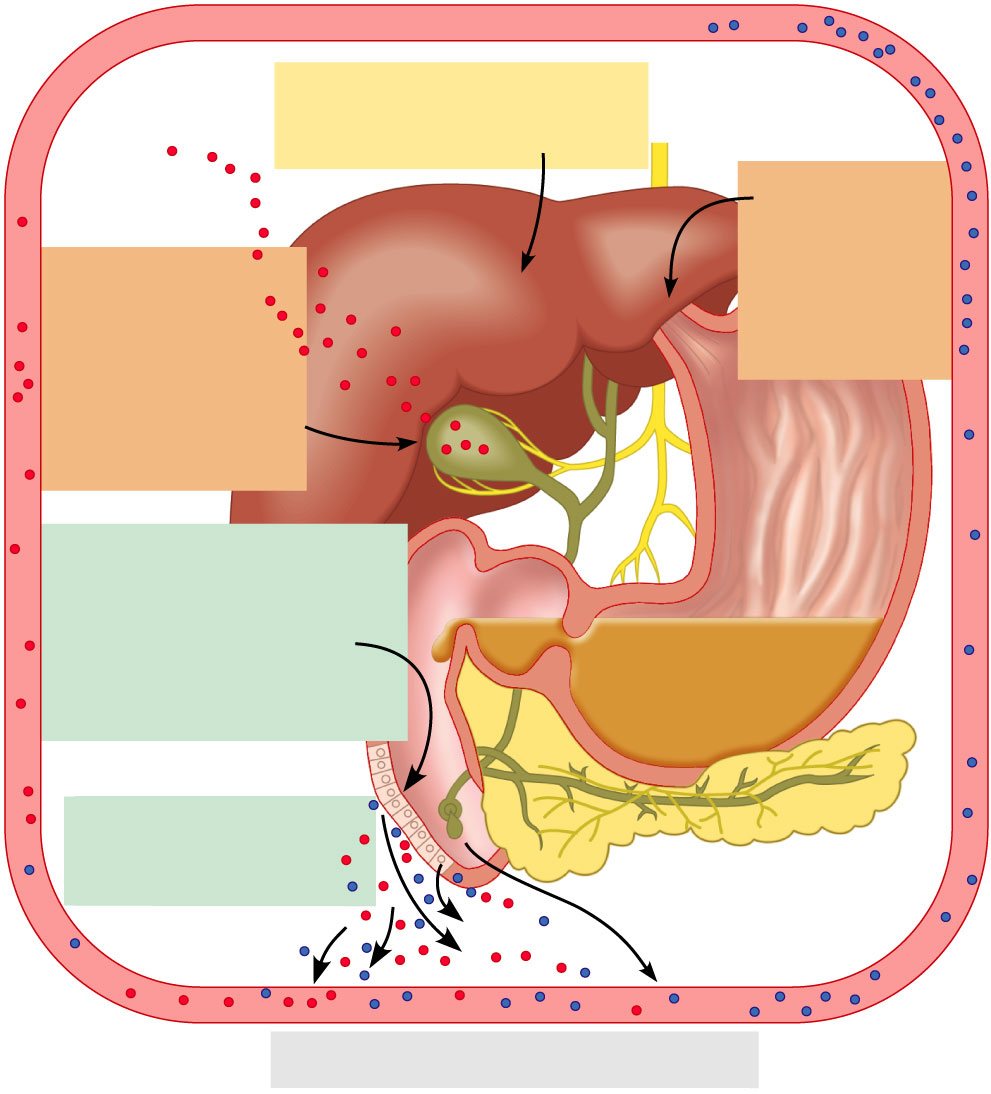 4
Vagal stimulation causes
weak contractions of 
gallbladder
3
Bile salts
and secretin
transported via
bloodstream
stimulate liver
to produce bile
more rapidly
5
Cholecystokinin
(via bloodstream)
causes gallbladder
to contract and
hepatopancreatic
sphincter to relax;
bile enters
duodenum
Acidic, fatty chyme 
entering duodenum causes
release of cholecystokinin 
and secretin from 
duodenal wall
enteroendocrine cells
1
Cholecystokinin 
and secretin enter the 
bloodstream
2
Bile salts reabsorbed into blood
6
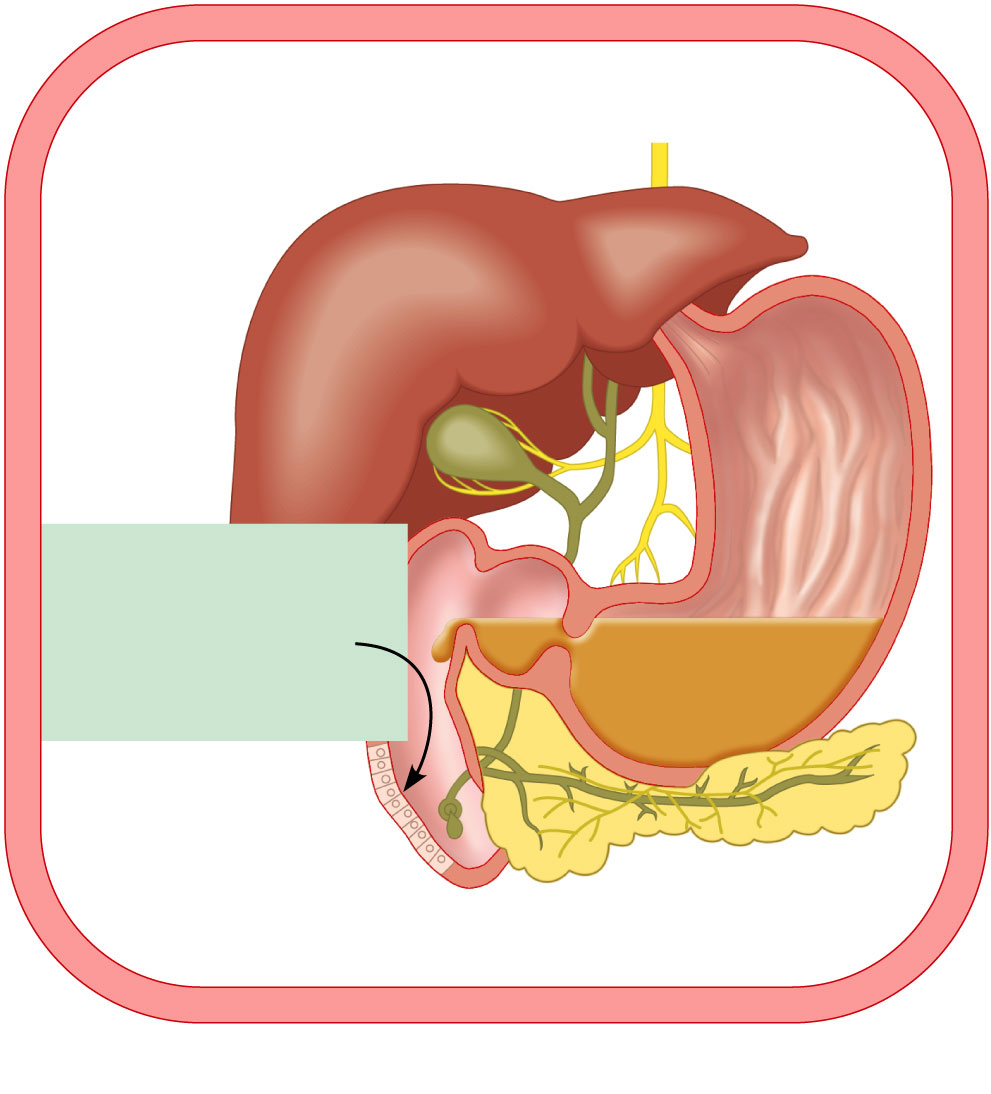 Acidic, fatty chyme 
entering duodenum causes
release of cholecystokinin 
and secretin from 
duodenal wall
enteroendocrine cells
1
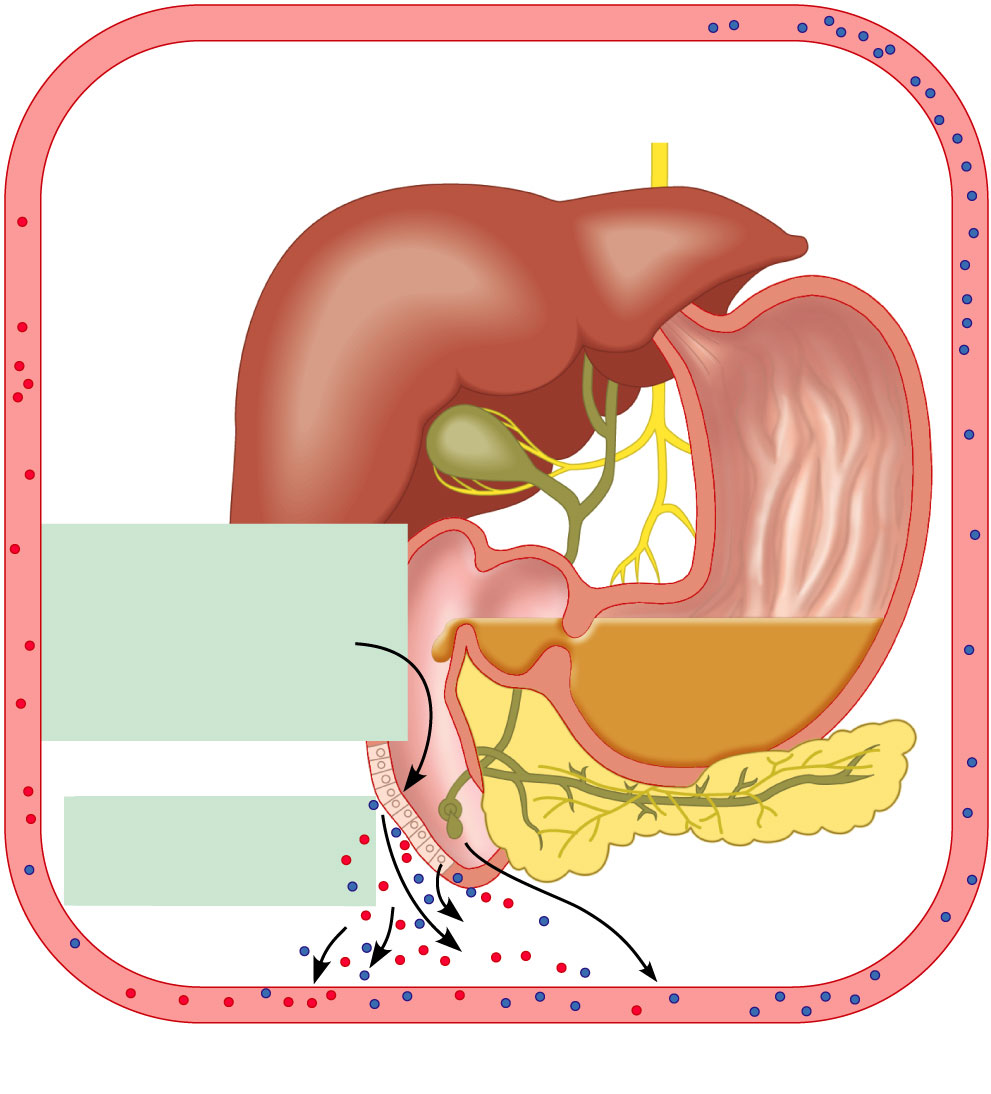 Acidic, fatty chyme 
entering duodenum causes
release of cholecystokinin 
and secretin from 
duodenal wall
enteroendocrine cells
1
Cholecystokinin 
and secretin enter the 
bloodstream
2
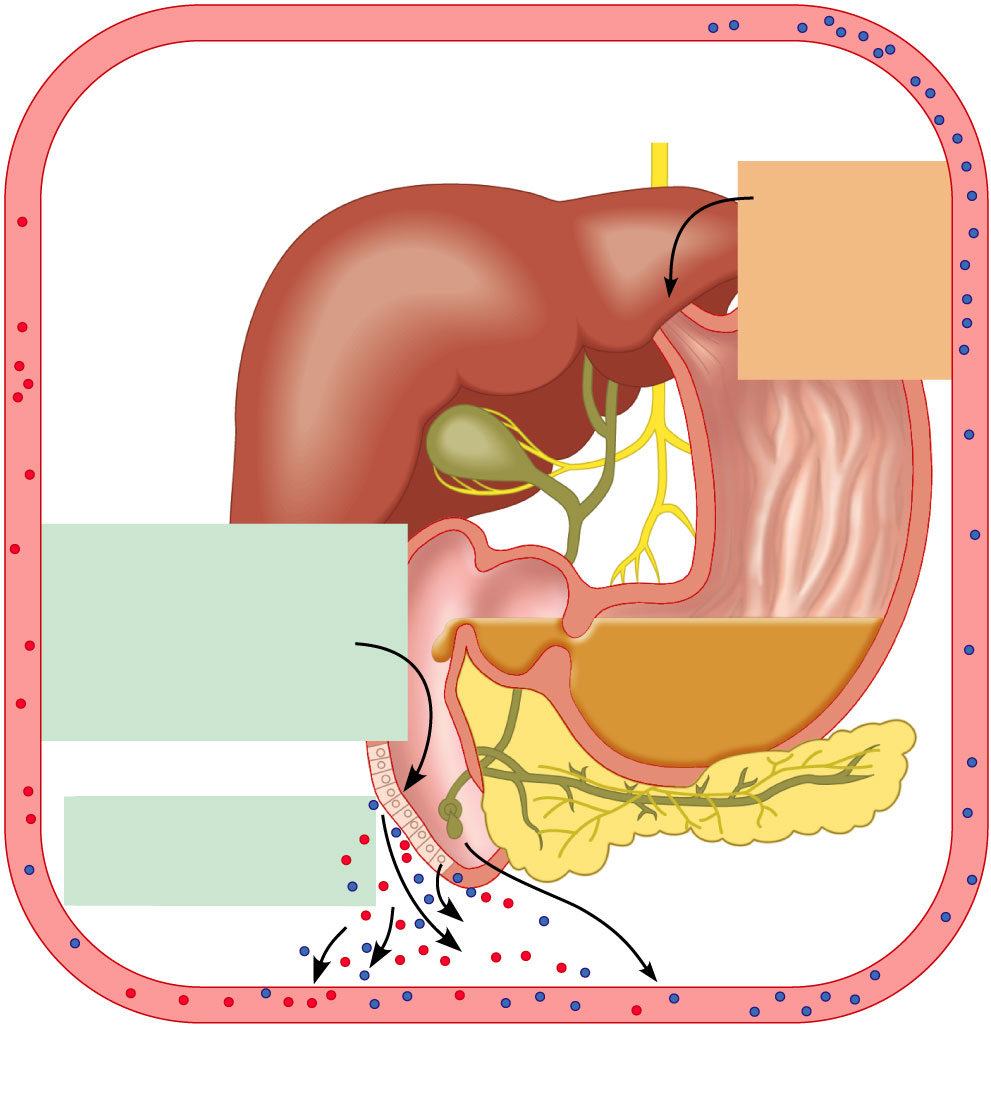 3
Bile salts
and secretin
transported via
bloodstream
stimulate liver
to produce bile
more rapidly
Acidic, fatty chyme 
entering duodenum causes
release of cholecystokinin 
and secretin from 
duodenal wall
enteroendocrine cells
1
Cholecystokinin 
and secretin enter the 
bloodstream
2
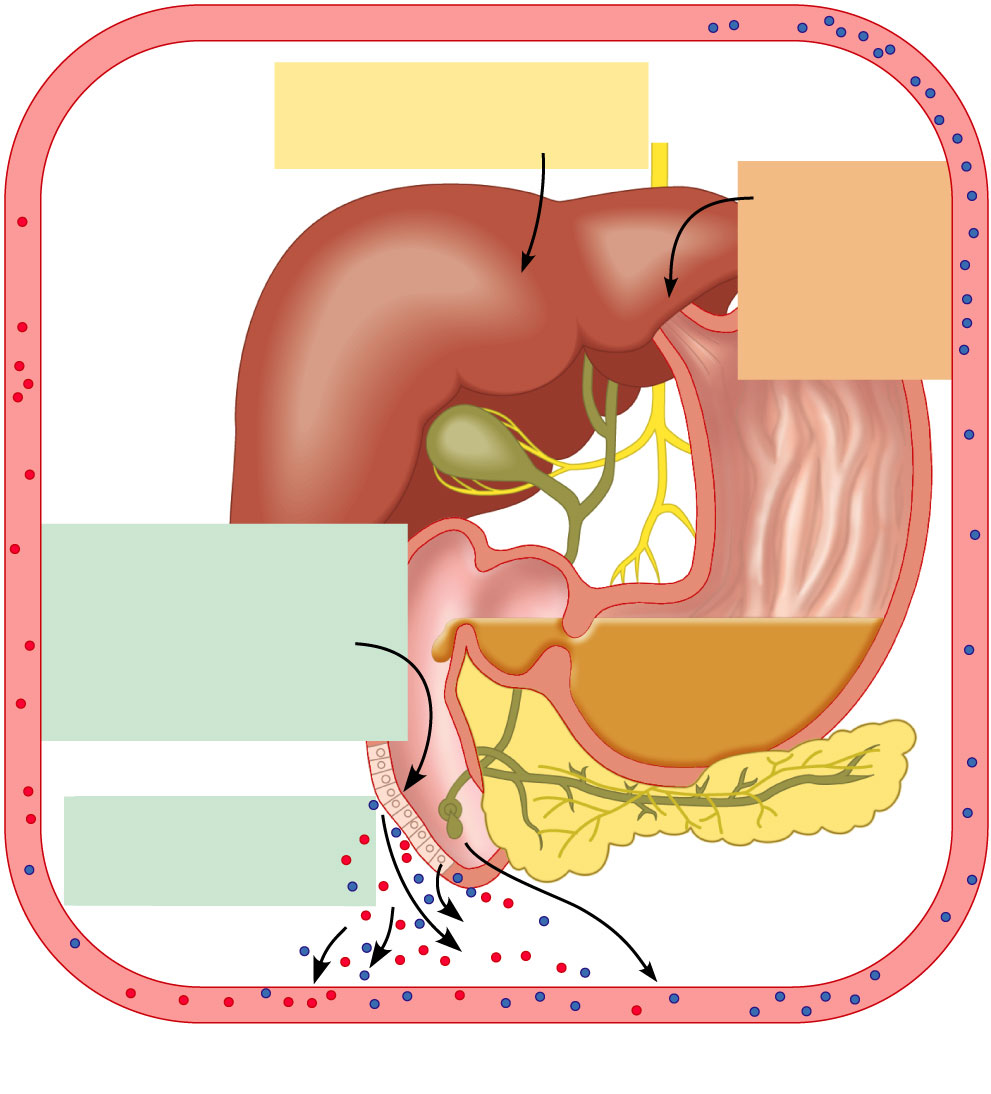 4
Vagal stimulation causes
weak contractions of 
gallbladder
3
Bile salts
and secretin
transported via
bloodstream
stimulate liver
to produce bile
more rapidly
Acidic, fatty chyme 
entering duodenum causes
release of cholecystokinin 
and secretin from 
duodenal wall
enteroendocrine cells
1
Cholecystokinin 
and secretin enter the 
bloodstream
2
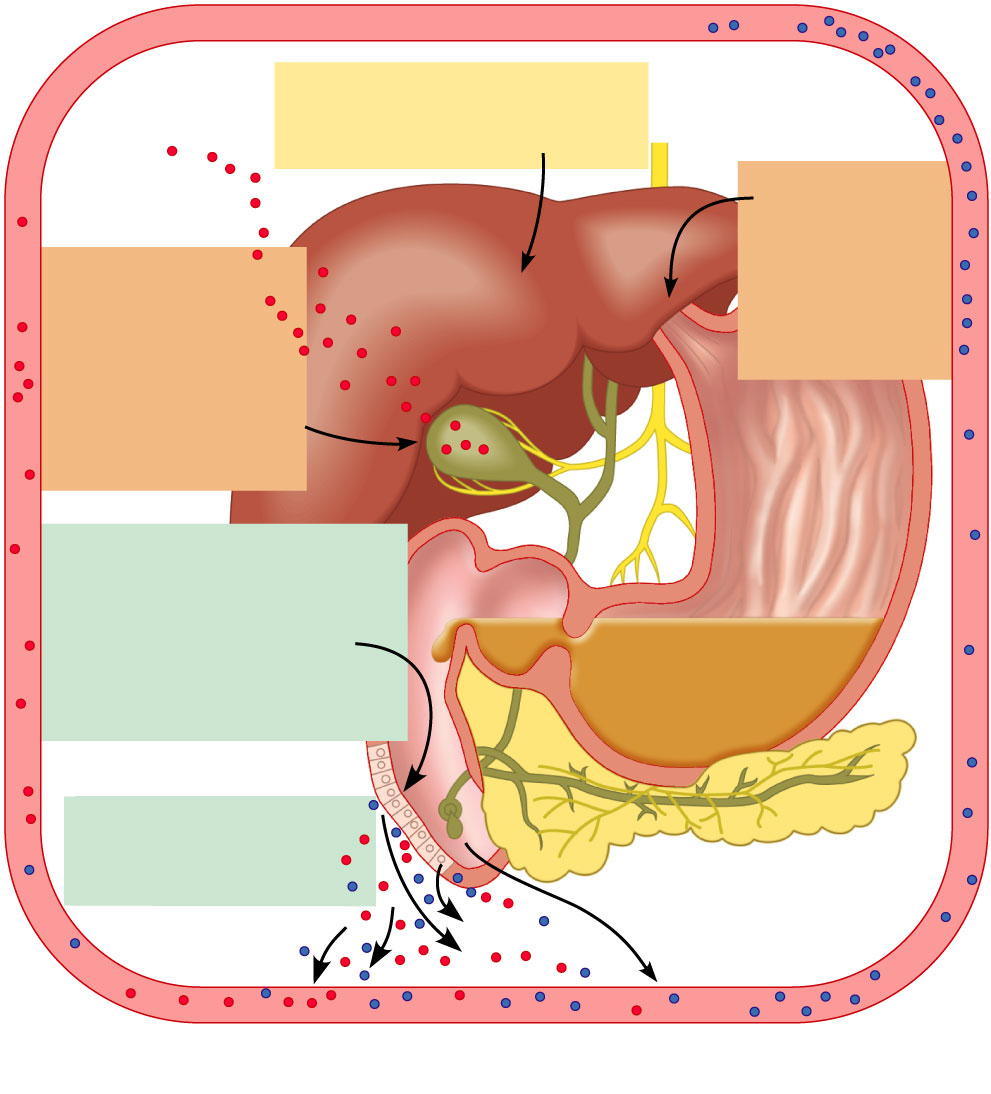 4
Vagal stimulation causes
weak contractions of 
gallbladder
3
Bile salts
and secretin
transported via
bloodstream
stimulate liver
to produce bile
more rapidly
5
Cholecystokinin
(via bloodstream)
causes gallbladder
to contract and
hepatopancreatic
sphincter to relax;
bile enters
duodenum
Acidic, fatty chyme 
entering duodenum causes
release of cholecystokinin 
and secretin from 
duodenal wall
enteroendocrine cells
1
Cholecystokinin 
and secretin enter the 
bloodstream
2
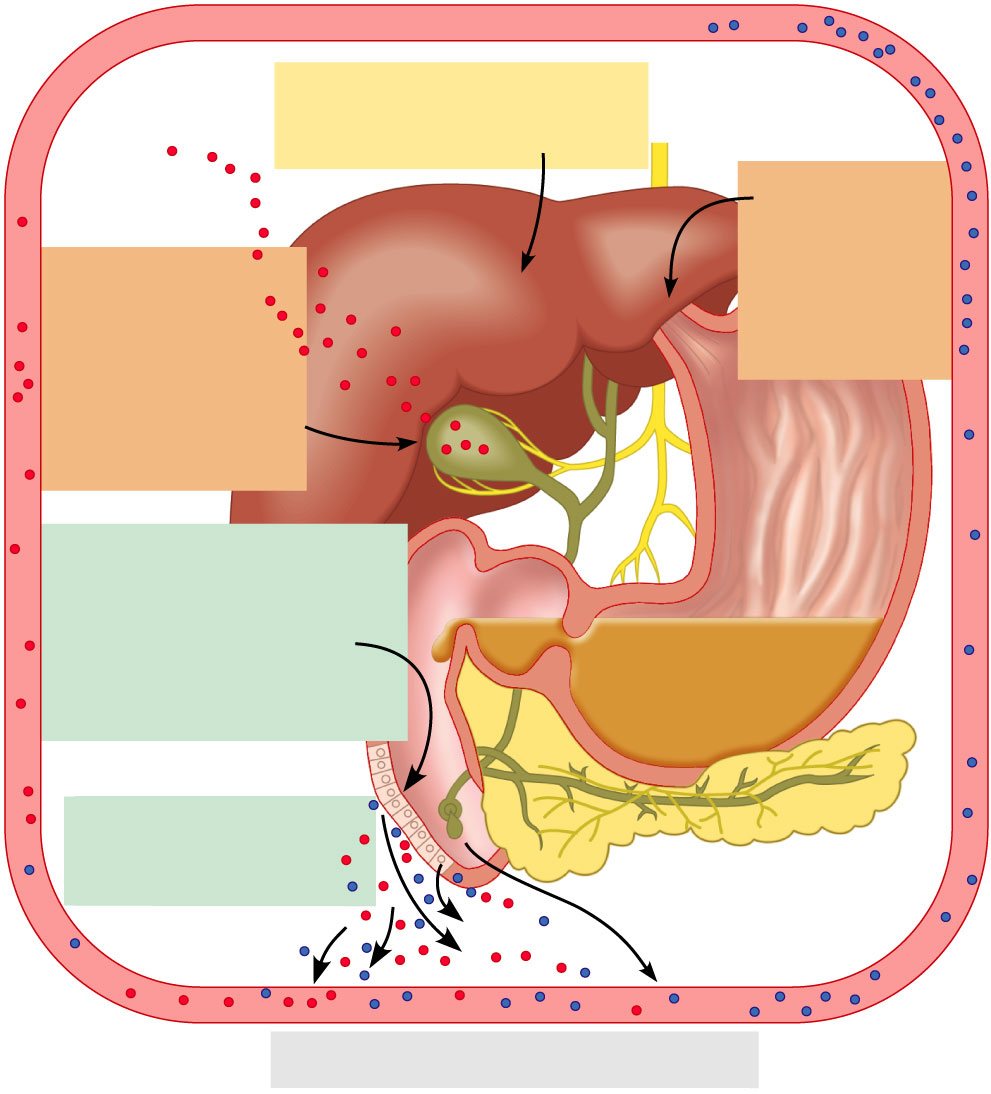 4
Vagal stimulation causes
weak contractions of 
gallbladder
3
Bile salts
and secretin
transported via
bloodstream
stimulate liver
to produce bile
more rapidly
5
Cholecystokinin
(via bloodstream)
causes gallbladder
to contract and
hepatopancreatic
sphincter to relax;
bile enters
duodenum
Acidic, fatty chyme 
entering duodenum causes
release of cholecystokinin 
and secretin from 
duodenal wall
enteroendocrine cells
1
Cholecystokinin 
and secretin enter the 
bloodstream
2
Bile salts reabsorbed into blood
6
Pancreas
Location
Lies deep to the greater curvature of the stomach

The head is encircled by the duodenum and the tail is near the spleen
Pancreas
Exocrine function
Secretes pancreatic juice 
Acini (clusters of secretory cells) contain zymogen granules with digestive enzymes 

The pancreas also has an endocrine function – release of insulin and glucagon
Composition and Function of Pancreatic Juice
Water solution of enzymes and electrolytes (primarily HCO3–)
Neutralizes acid chyme
Provides optimal environment for pancreatic enzymes

Enzymes are released in inactive form and activated in the duodenum
Composition and Function of Pancreatic Juice
Examples include
Trypsinogen is activated to trypsin
Procarboxypeptidase is activated to carboxypeptidase
Active enzymes secreted
Amylase, lipases, and nucleases 
These enzymes require ions or bile for optimal activity
Regulation of Pancreatic Secretion
CCK and secretin enter the bloodstream when fatty or acidic chyme enters the duodenum
Upon reaching the pancreas:
CCK causes secretion 
enzyme-rich pancreatic juice
Secretin causes secretion 
bicarbonate-rich pancreatic juice 
Vagal stimulation also causes release of pancreatic juice
Regulation of Pancreatic Secretion
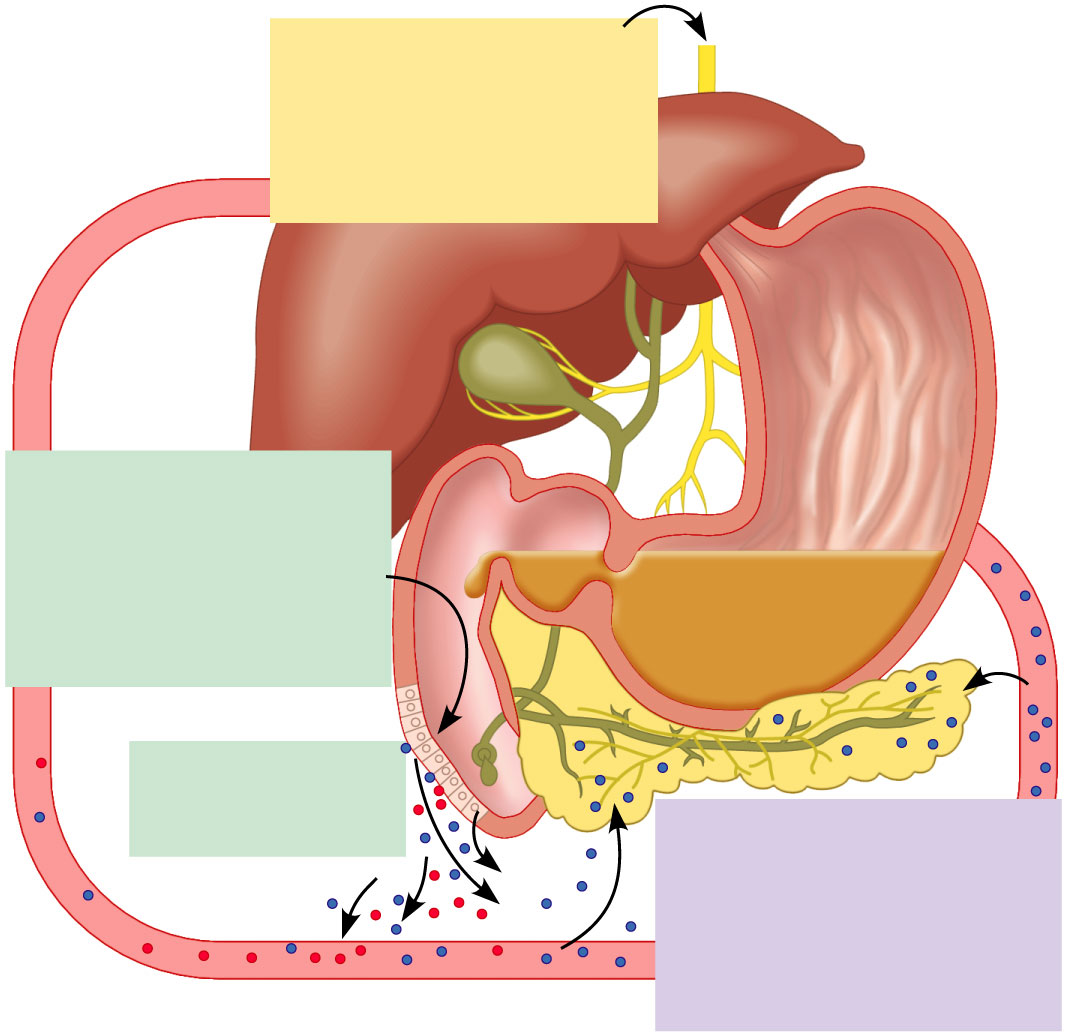 During cephalic and gastric
phases, stimulation by
vagal nerve fibers causes
release of pancreatic juice
and weak contractions of
the gallbladder.
1
Acidic chyme entering
duodenum causes the
enteroendocrine cells of
the duodenal wall to release
secretin, whereas fatty,
protein-rich chyme induces
release of cholecystokinin.
Cholecystokinin
and secretin enter
bloodstream.
2
3
Upon reaching the
pancreas, cholecystokinin
induces the secretion of
enzyme-rich pancreatic juice;
secretin causes copious
secretion of bicarbonate-rich
pancreatic juice.
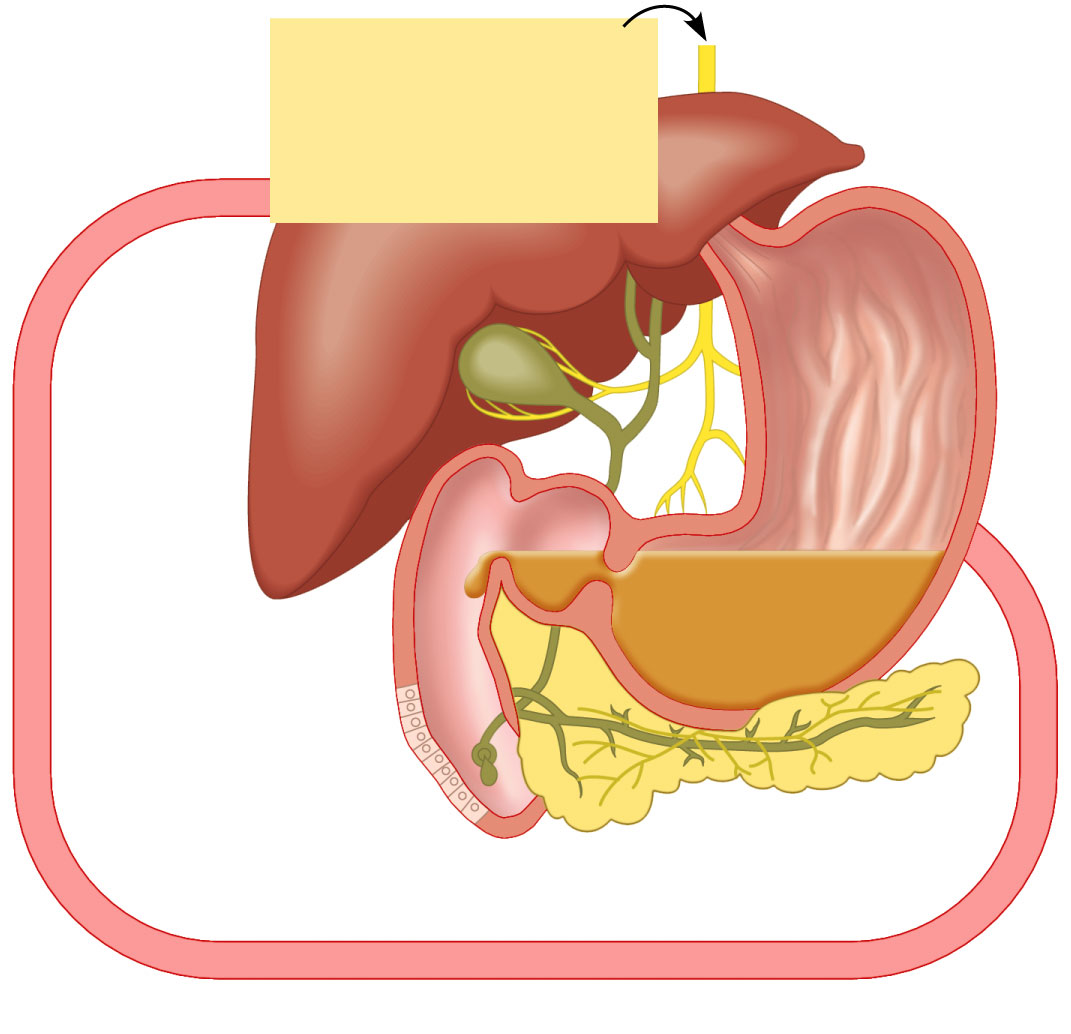 During cephalic and gastric
phases, stimulation by
vagal nerve fibers causes
release of pancreatic juice
and weak contractions of
the gallbladder.
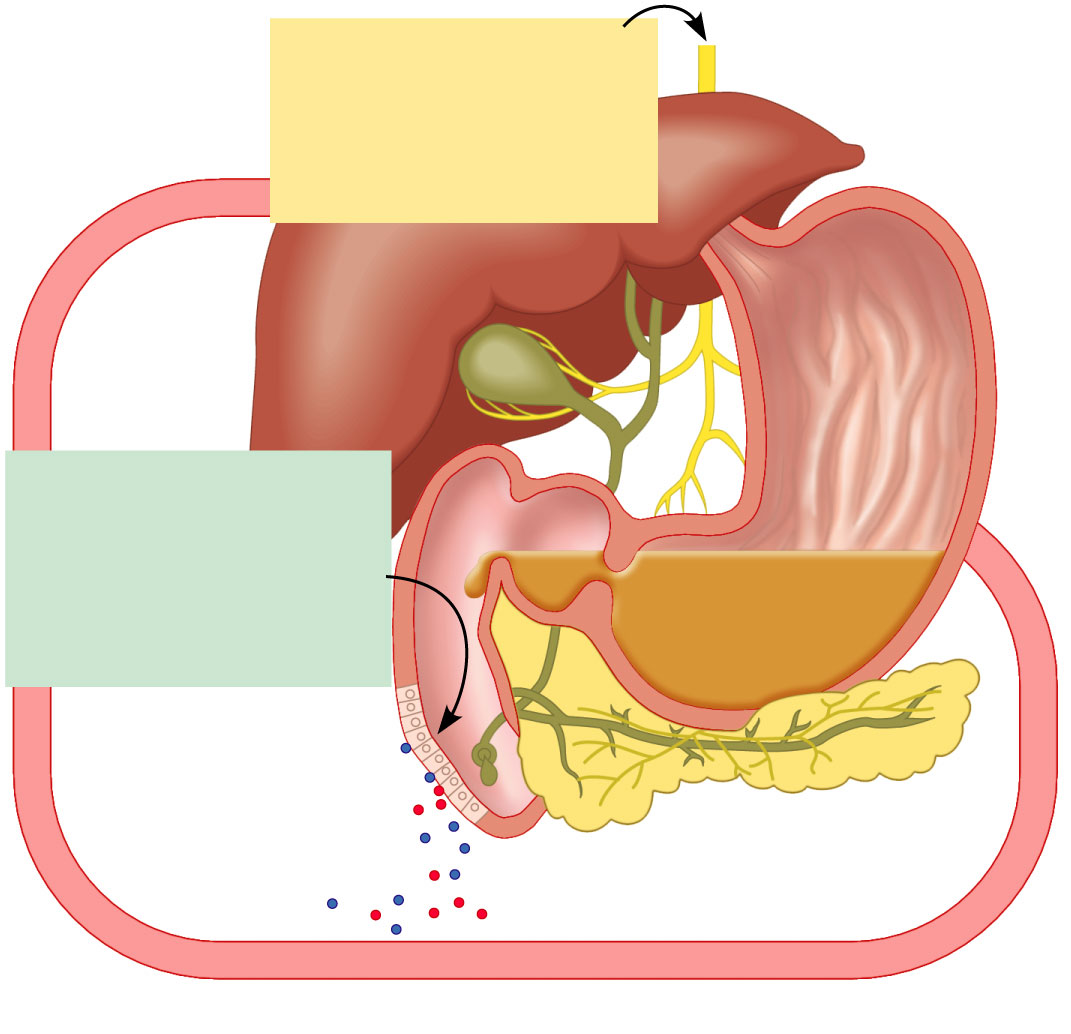 During cephalic and gastric
phases, stimulation by
vagal nerve fibers causes
release of pancreatic juice
and weak contractions of
the gallbladder.
1
Acidic chyme entering
duodenum causes the
enteroendocrine cells of
the duodenal wall to release
secretin, whereas fatty,
protein-rich chyme induces
release of cholecystokinin.
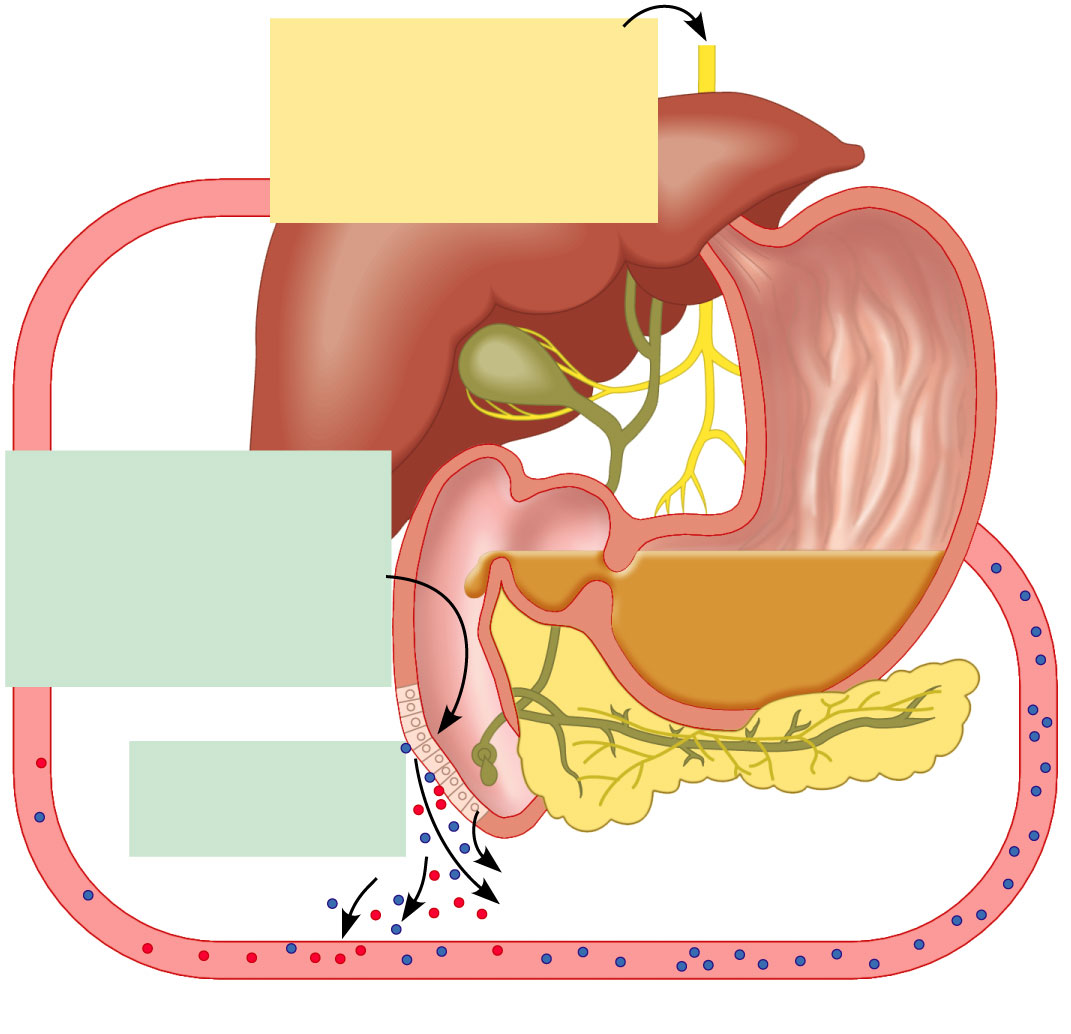 During cephalic and gastric
phases, stimulation by
vagal nerve fibers causes
release of pancreatic juice
and weak contractions of
the gallbladder.
1
Acidic chyme entering
duodenum causes the
enteroendocrine cells of
the duodenal wall to release
secretin, whereas fatty,
protein-rich chyme induces
release of cholecystokinin.
Cholecystokinin
and secretin enter
bloodstream.
2
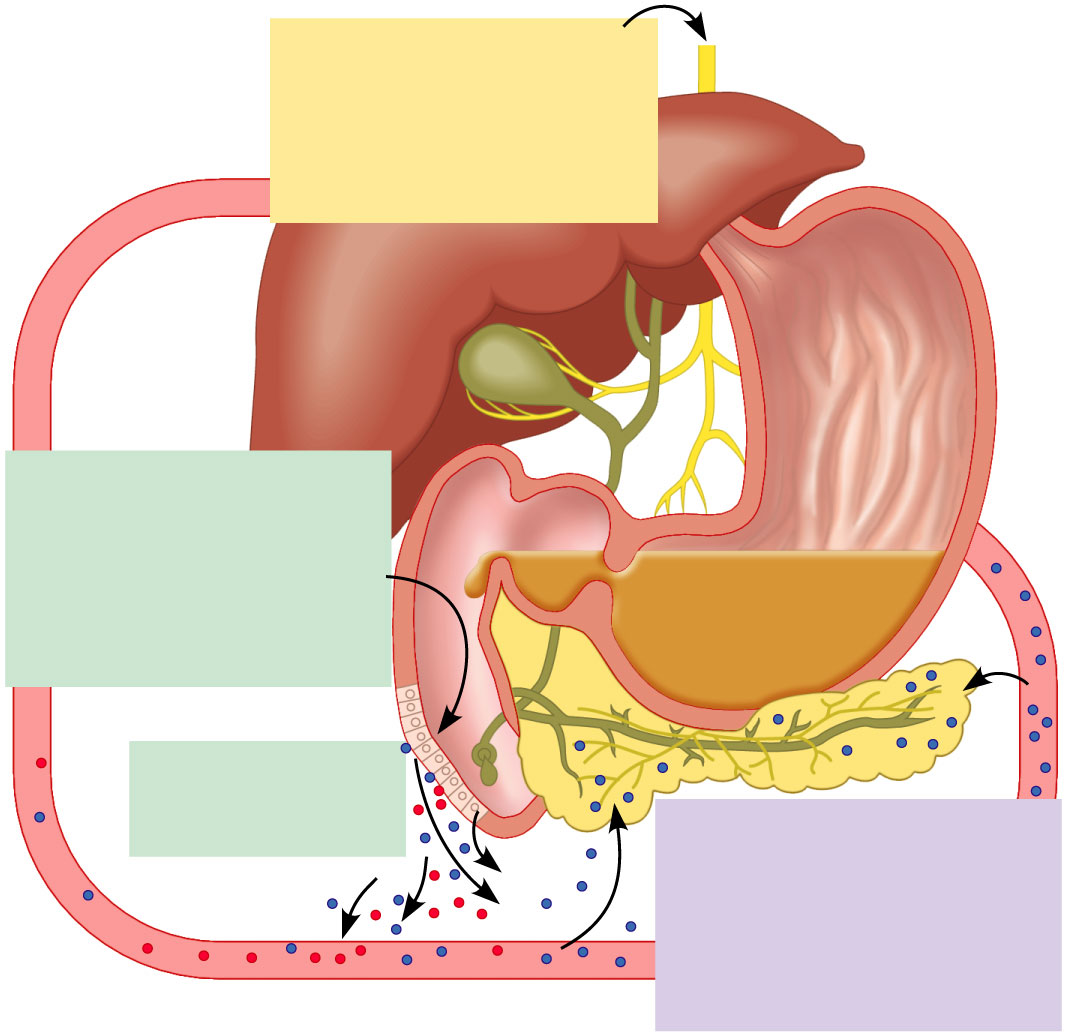 During cephalic and gastric
phases, stimulation by
vagal nerve fibers causes
release of pancreatic juice
and weak contractions of
the gallbladder.
1
Acidic chyme entering
duodenum causes the
enteroendocrine cells of
the duodenal wall to release
secretin, whereas fatty,
protein-rich chyme induces
release of cholecystokinin.
Cholecystokinin
and secretin enter
bloodstream.
2
3
Upon reaching the
pancreas, cholecystokinin
induces the secretion of
enzyme-rich pancreatic juice;
secretin causes copious
secretion of bicarbonate-rich
pancreatic juice.
Digestion in the Small Intestine
As chyme enters the duodenum: 

Carbohydrates and proteins are only partially digested

No fat digestion has taken place
Digestion in the Small Intestine
Digestion continues in the small intestine
Chyme is released slowly into the duodenum 
Because it is hypertonic and has low pH, mixing is required for proper digestion
Virtually all nutrient absorption takes place in the small intestine
Motility in the Small Intestine
The most common motion of the small intestine is segmentation

It is initiated by intrinsic pacemaker cells (Cajal cells)

Moves contents steadily toward the ileocecal valve
Motility in the Small Intestine
After nutrients have been absorbed:

Peristalsis begins with each wave starting distal to the previous 

Meal remnants, bacteria, mucosal cells, and debris are moved into the large intestine
Control of Motility
Local enteric neurons of the GI tract coordinate intestinal motility
Cholinergic neurons cause:
Contraction and shortening of the circular muscle layer
Shortening of longitudinal muscle
Distension of the intestine
Control of Motility
Other impulses relax the circular muscle

The gastroileal reflex and gastrin:

Relax the ileocecal sphincter

Allow chyme to pass into the large intestine
Large Intestine
Has three unique features:
Teniae coli 
three bands of longitudinal smooth muscle in its muscularis
Haustra
pocketlike sacs caused by the tone of the teniae coli
Epiploic appendages 
fat-filled pouches of visceral peritoneum
Large Intestine
Is subdivided into the 
Cecum
Appendix
Colon
Rectum
anal canal
The saclike cecum:
Lies below the ileocecal valve in the right iliac fossa
Contains a wormlike vermiform appendix
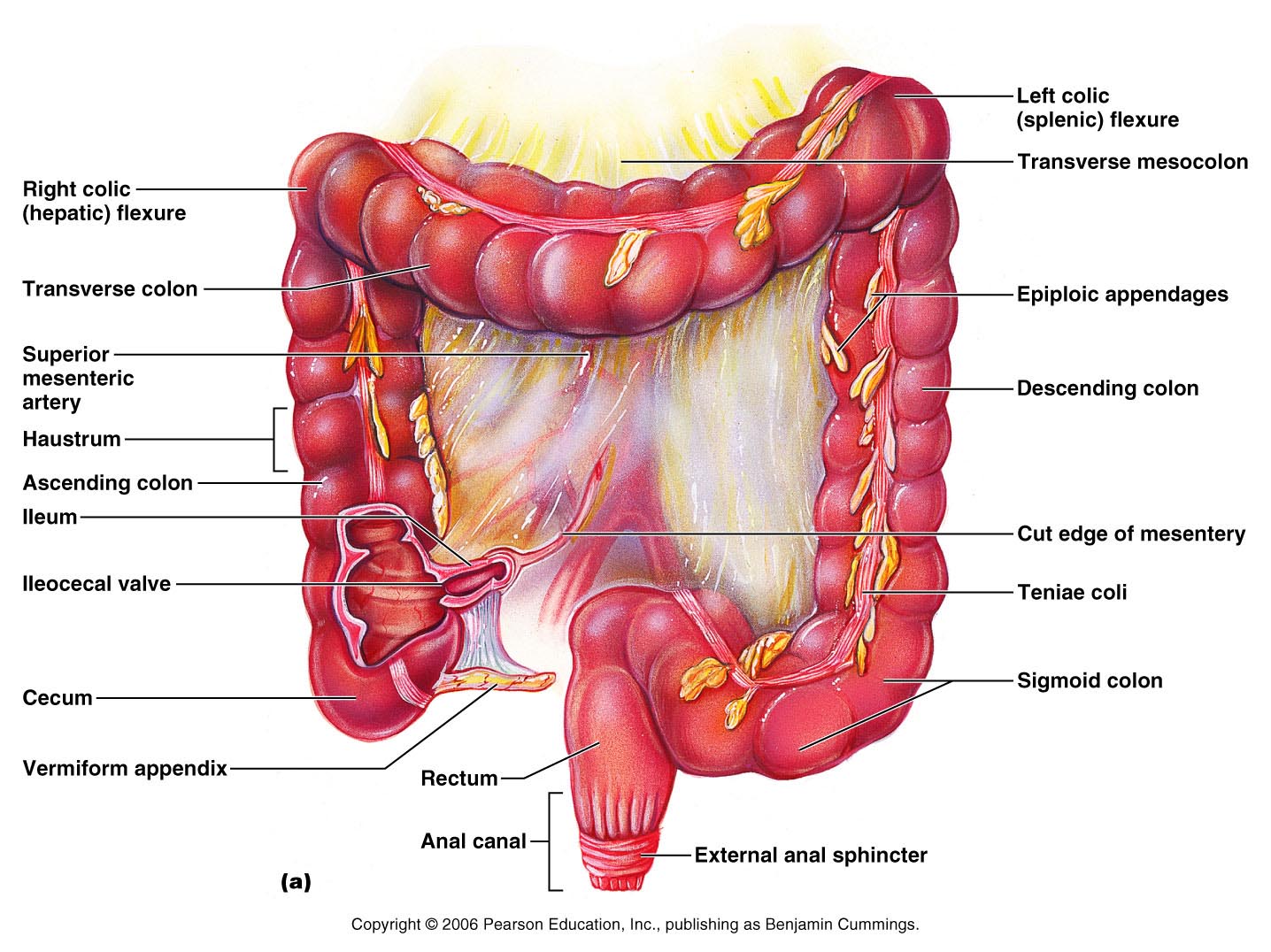 Colon
Has distinct regions:  ascending colon, hepatic flexure, transverse colon, splenic flexure, descending colon, and sigmoid colon

The sigmoid colon joins the rectum 

The anal canal opens to the exterior at the anus
Sphincters of the Anus
The anus has two sphincters:
Internal anal sphincter 
composed of smooth muscle

External anal sphincter 
composed of skeletal muscle

These sphincters are closed except during defecation
Large Intestine: Microscopic Anatomy
Colon mucosa is simple columnar epithelium except in the anal canal

Has numerous deep crypts lined with goblet cells
Large Intestine: Microscopic Anatomy
Anal canal mucosa is stratified squamous epithelium 
Anal sinuses exude mucus and compress feces
Superficial venous plexuses are associated with the anal canal
Inflammation of these veins results in itchy varicosities called hemorrhoids
Structure of the Anal Canal
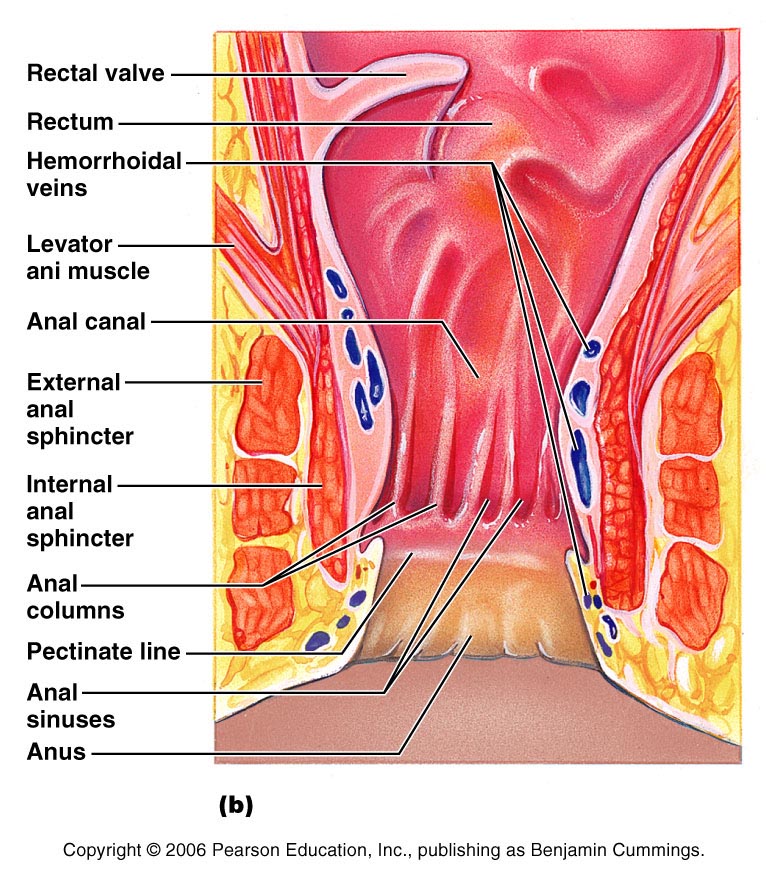 Figure 23.29b
Bacterial Flora
The bacterial flora of the large intestine consist of:
Bacteria surviving the small intestine that enter the cecum and 
Those entering via the anus
These bacteria: 
Ferment indigestible carbohydrates
Release irritating acids and gases (flatus)
Synthesize B complex vitamins and vitamin K
Functions of the Large Intestine
Other than digestion of enteric bacteria, no further digestion takes place
Vitamins, water, and electrolytes are reclaimed
Its major function is propulsion of fecal material toward the anus
Though essential for comfort, the colon is not essential for life
Motility of the Large Intestine
Haustral contractions
Slow segmenting movements that move the contents of the colon
contract as they are stimulated by stretcj

Presence of food in the stomach:
Activates the gastrocolic reflex
Initiates peristalsis that forces contents toward the rectum
Defecation
Distension of rectal walls caused by feces:
Stimulates contraction of the rectal walls
Relaxes the internal anal sphincter

Voluntary signals stimulate relaxation of the external anal sphincter and defecation occurs
Chemical Digestion: Carbohydrates
Absorption: 
Enter the capillary bed in the villi
Transported to the liver via the hepatic portal vein
Enzymes used:  
salivary amylase, 
pancreatic amylase, 
brush border enzymes
Chemical Digestion: Proteins
Absorption: similar to carbohydrates
Enzymes in the stomach
pepsin
Enzymes in the small intestine
Pancreatic enzymes – trypsin, chymotrypsin, and carboxypeptidase
Brush border enzymes – aminopeptidases, carboxypeptidases, and dipeptidases
Chemical Digestion: Fats
Absorption: Diffusion into intestinal cells where they:
Combine with proteins 

Enter lacteals and are transported to systemic circulation via lymph
Chemical Digestion: Fats
Glycerol and short chain fatty acids are:
Absorbed into the capillary blood in villi
Transported via the hepatic portal vein

Enzymes/chemicals used: 
bile salts 
pancreatic lipase
Chemical Digestion: Nucleic Acids
Absorption:  active transport via membrane carriers
Absorbed in villi 
transported to liver via hepatic portal vein
Enzymes used:  
pancreatic ribonucleases and deoxyribonuclease in the small intestines
Malabsorption of Nutrients
Results from anything that 
interferes with delivery of bile or pancreatic juice
damages the intestinal mucosa (e.g., bacterial infection)
Malabsorption of Nutrients
Gluten enteropathy (adult celiac disease) 

gluten damages the intestinal villi 
reduces the length of microvilli

Treated by eliminating gluten from the diet (all grains but rice and corn)
Cancer
Stomach and colon cancers rarely have early signs or symptoms

Metastasized colon cancers frequently cause secondary liver cancer

Prevention is by regular dental and medical examinations
Cancer
Colon cancer is the 2nd largest cause of cancer deaths in males 
(lung cancer is 1st)
Forms from benign mucosal tumors 
polyps 
formation increases with age
Regular colon examination should be done for all those over 50
Kidney Functions
Filter 200 liters of blood daily, allowing toxins, metabolic wastes, and excess ions to leave the body in urine
Regulate volume and chemical makeup of the blood
Maintain the proper balance between water and salts, and acids and bases
Other Renal Functions
Gluconeogenesis during prolonged fasting
Production of rennin to help regulate blood pressure and erythropoietin to stimulate RBC production
Activation of vitamin D
Other Urinary System Organs
Urinary bladder 
provides a temporary storage reservoir for urine
Paired ureters 
transport urine from the kidneys to the bladder
Urethra 
transports urine from the bladder out of the body
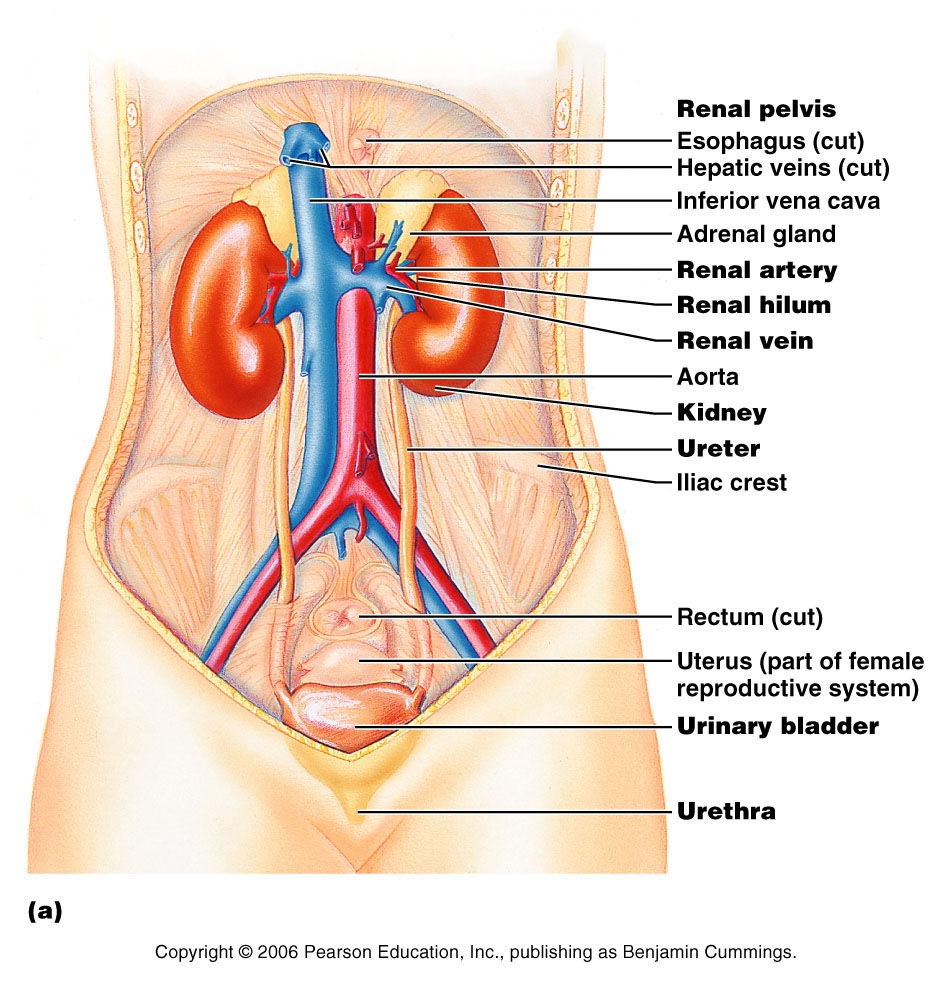 Urinary System Organs
Layers of Tissue Supporting the Kidney
Renal capsule 
fibrous capsule that prevents kidney infection
Adipose capsule 
fatty mass that cushions the kidney and helps attach it to the body wall
Renal fascia 
outer layer of dense fibrous connective tissue that anchors the kidney
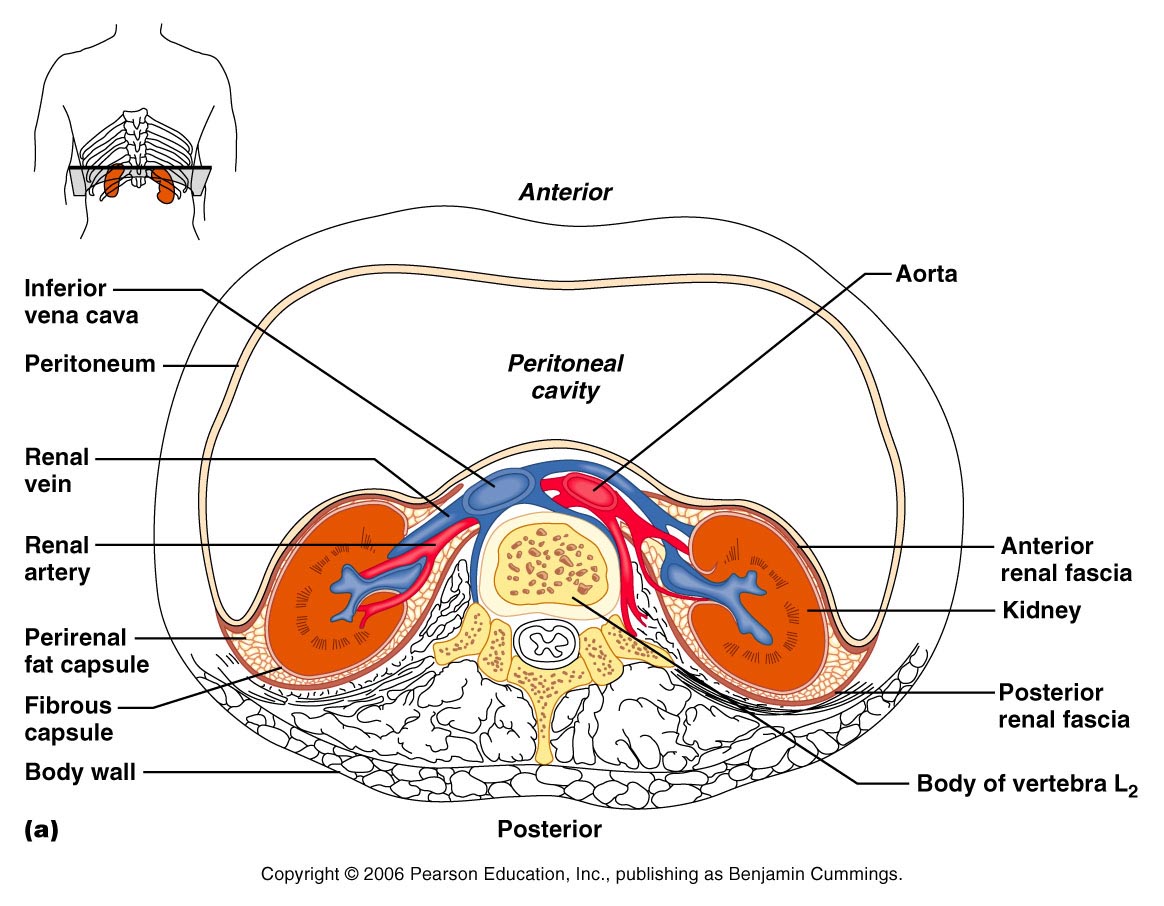 Internal Anatomy (Frontal Section)
Cortex
the light colored, granular superficial region
Medulla 
exhibits cone-shaped medullary (renal) pyramids separated by columns
The medullary pyramid and its surrounding capsule constitute a lobe
Renal pelvis 
flat funnel shaped tube lateral to the hilus within the renal sinus
Internal Anatomy
Major calyces 
large branches of the renal pelvis
Collect urine draining from papillae 
Empty urine into the pelvis

Urine flows through the pelvis and ureters to the bladder
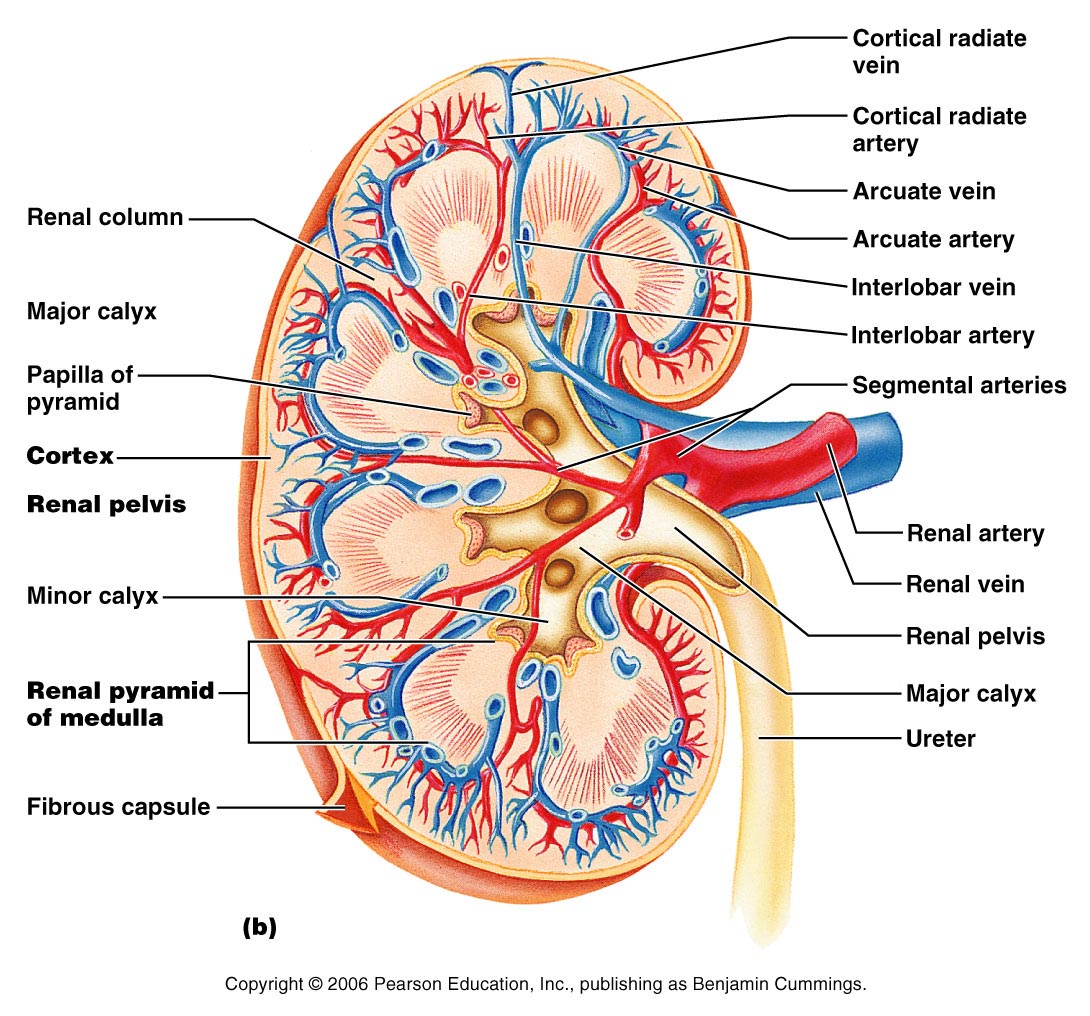 Renal Vascular Pathway
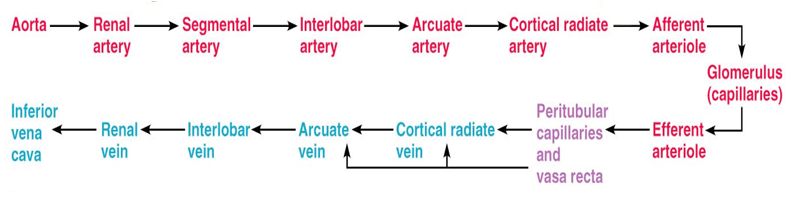 The Nephron
Nephrons are the structural and functional units that form urine, consisting of:
Glomerulus – a tuft of capillaries associated with a renal tubule
Glomerular (Bowman’s) capsule – blind, cup-shaped end of a renal tubule that completely surrounds the glomerulus
The Nephron
Renal corpuscle 
the glomerulus and its Bowman’s capsule

Glomerular endothelium 
fenestrated epithelium that allows solute-rich, virtually protein-free filtrate to pass from the blood into the glomerular capsule
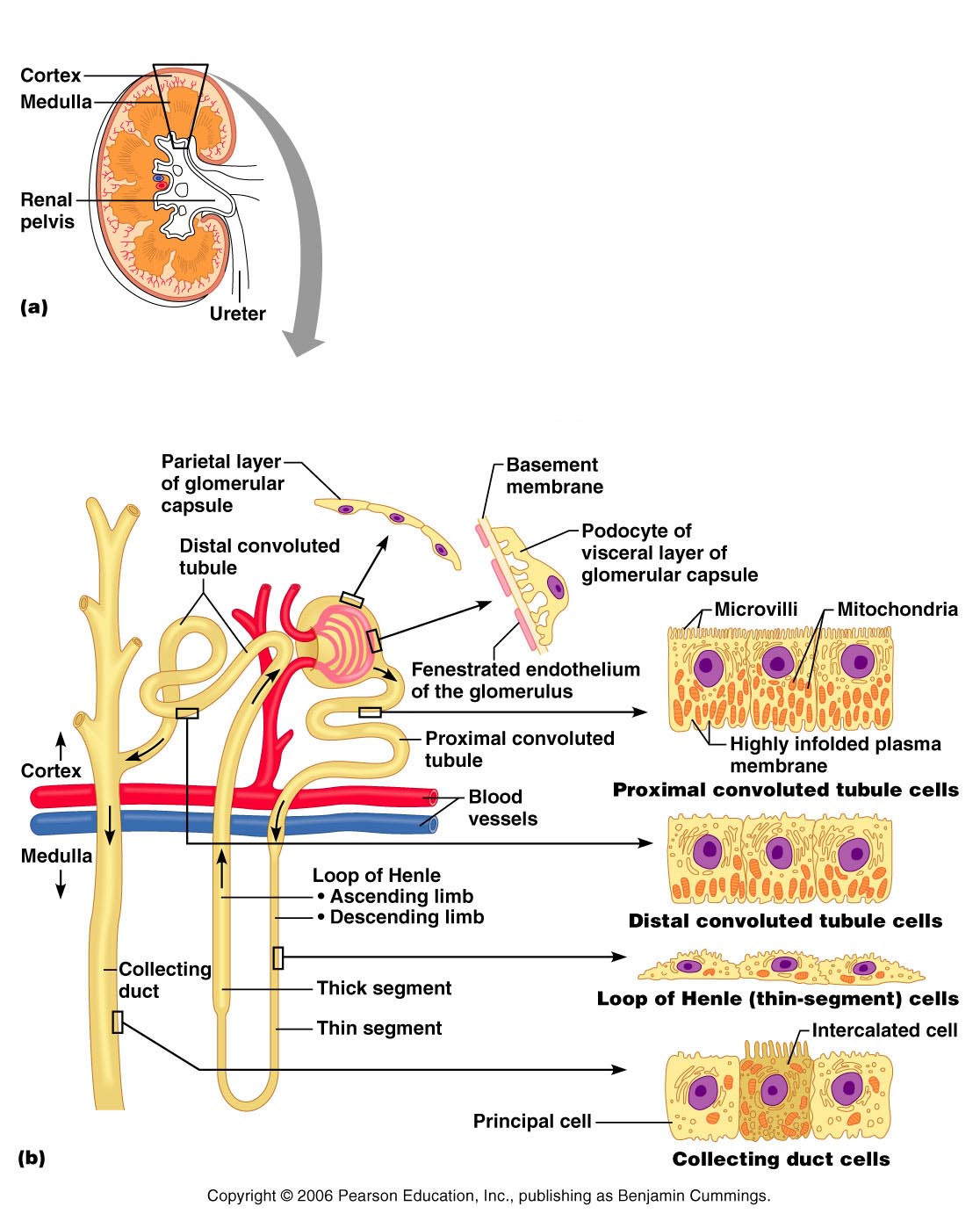 The Nephron
Renal Tubule
Proximal convoluted tubule (PCT) – composed of cuboidal cells with numerous microvilli and mitochondria
Reabsorbs water and solutes from filtrate and secretes substances into it
Renal Tubule
Loop of Henle – a hairpin-shaped loop of the renal tubule
Proximal part is similar to the proximal convoluted tubule
Proximal part is followed by the thin segment (simple squamous cells) and the thick segment (cuboidal to columnar cells)
Distal convoluted tubule (DCT) – cuboidal cells without microvilli that function more in secretion than reabsorption
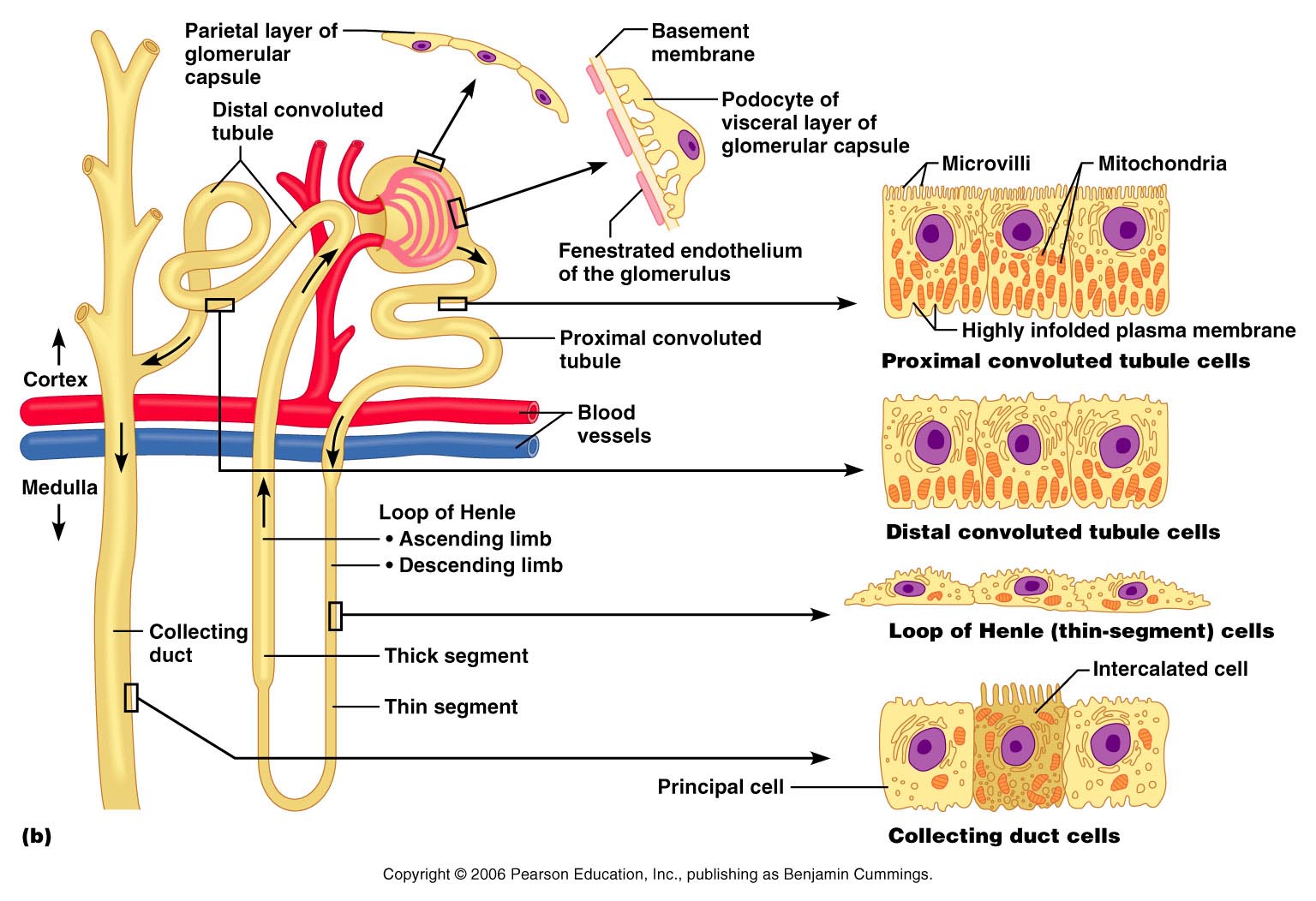 Nephrons
Cortical nephrons – 85% of nephrons; located in the cortex
Juxtamedullary nephrons:
Are located at the cortex-medulla junction
Have loops of Henle that deeply invade the medulla 
Have extensive thin segments
Are involved in the production of concentrated urine
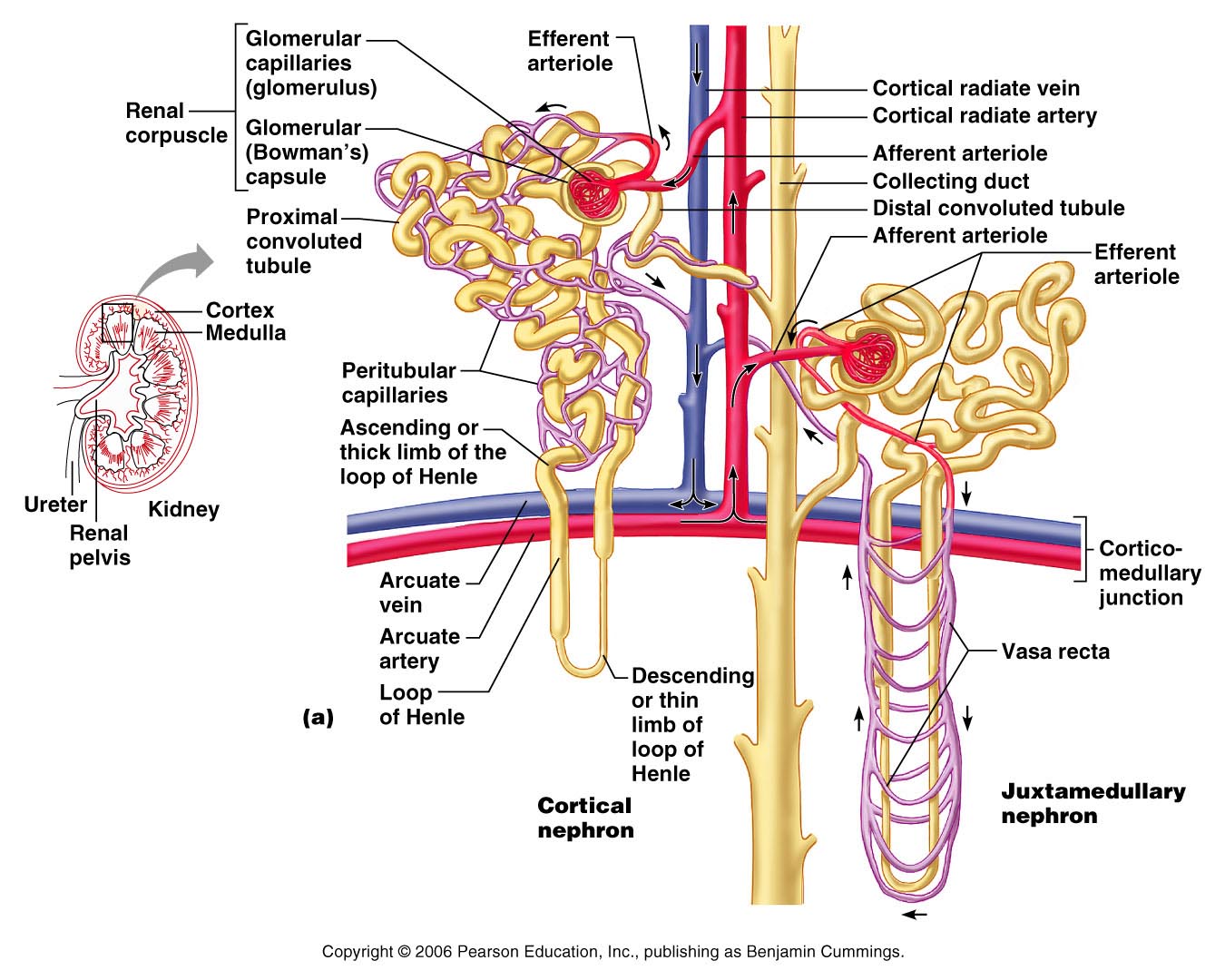 Capillary Beds of the Nephron
Every nephron has two capillary beds
Glomerulus 
Peritubular capillaries
Each glomerulus is: 
Fed by an afferent arteriole 
Drained by an efferent arteriole
Capillary Beds of the Nephron
Blood pressure in the glomerulus is high because:
Arterioles are high-resistance vessels
Afferent arterioles have larger diameters than efferent arterioles
Fluids and solutes are forced out of the blood throughout the entire length of the glomerulus
Capillary Beds
Peritubular beds are low-pressure, porous capillaries adapted for absorption that: 
Arise from efferent arterioles
Cling to adjacent renal tubules
Empty into the renal venous system
Vasa recta – long, straight efferent arterioles of juxtamedullary nephrons
Juxtaglomerular Apparatus (JGA)
Where the distal tubule lies against the afferent (sometimes efferent) arteriole
Arteriole walls have juxtaglomerular (JG) cells
Enlarged, smooth muscle cells 
Have secretory granules containing renin
Act as mechanoreceptors
Juxtaglomerular Apparatus (JGA)
Macula densa
Tall, closely packed distal tubule cells 
Lie adjacent to JG cells 
Function as chemoreceptors or osmoreceptors
Mesanglial cells: 
Have phagocytic and contractile properties
Influence capillary filtration
Juxtaglomerular Apparatus
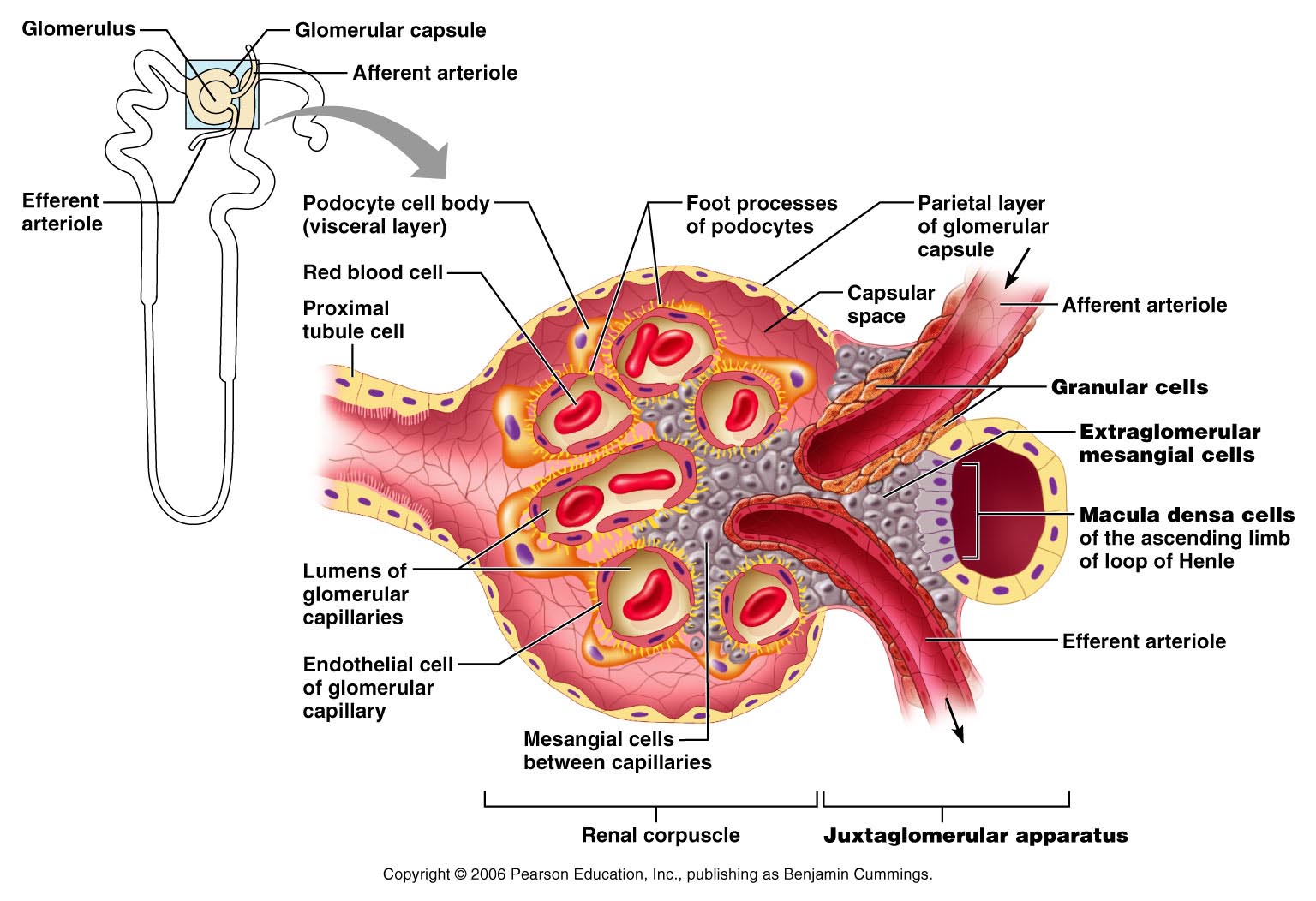 Figure 25.6
Mechanisms of Urine Formation
The kidneys filter the body’s entire plasma volume 60 times each day
The filtrate:
Contains all plasma components except protein
Loses water, nutrients, and essential ions to become urine
The urine contains metabolic wastes and unneeded substances
Mechanisms of Urine Formation
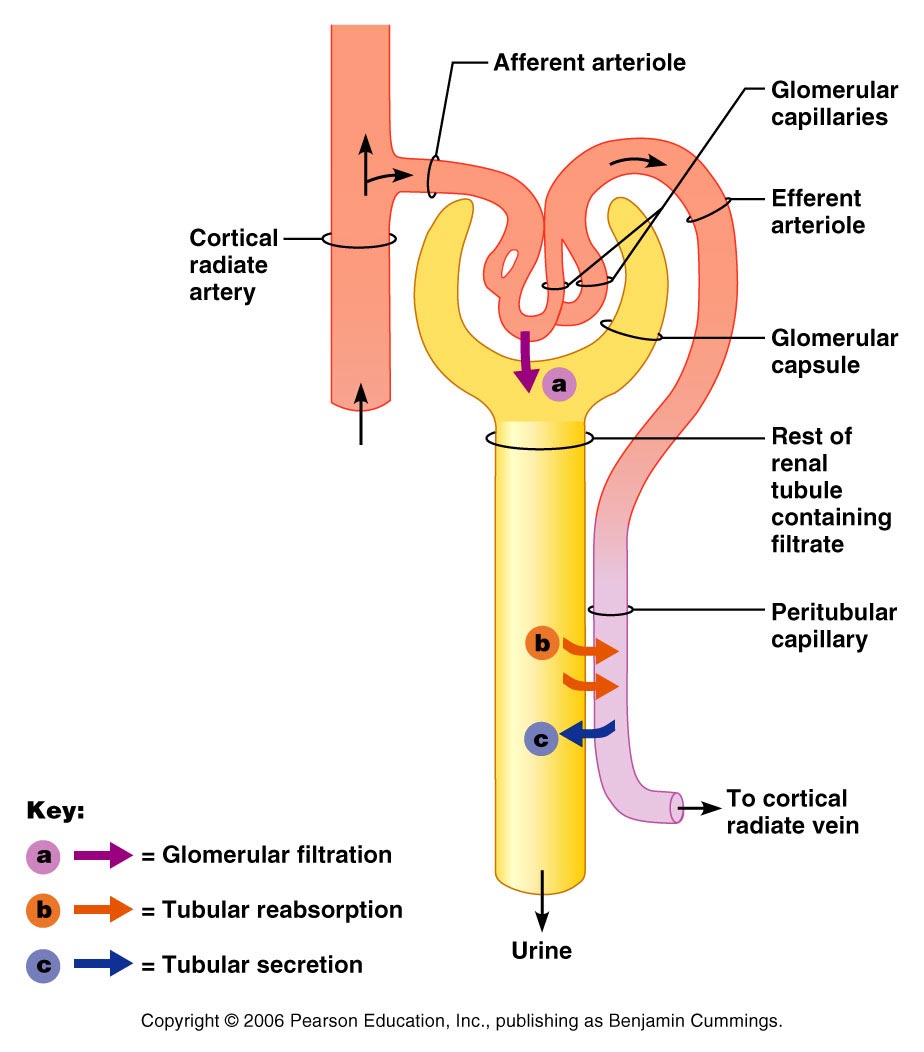 Urine formation and adjustment of blood composition involves three major processes 
Glomerular filtration
Tubular reabsorption
Secretion
Glomerular Filtration
The glomerulus is more efficient than other capillary beds because:

Its filtration membrane is more permeable

Glomerular blood pressure is higher 

It has a higher net filtration pressure
Glomerular Filtration Rate (GFR)
The total amount of filtrate formed per minute by the kidneys
Factors governing filtration rate at the capillary bed are:
Total surface area available for filtration
Filtration membrane permeability
Net filtration pressure
Glomerular Filtration Rate (GFR)
GFR is directly proportional to the NFP

Changes in GFR normally result from changes in glomerular blood pressure
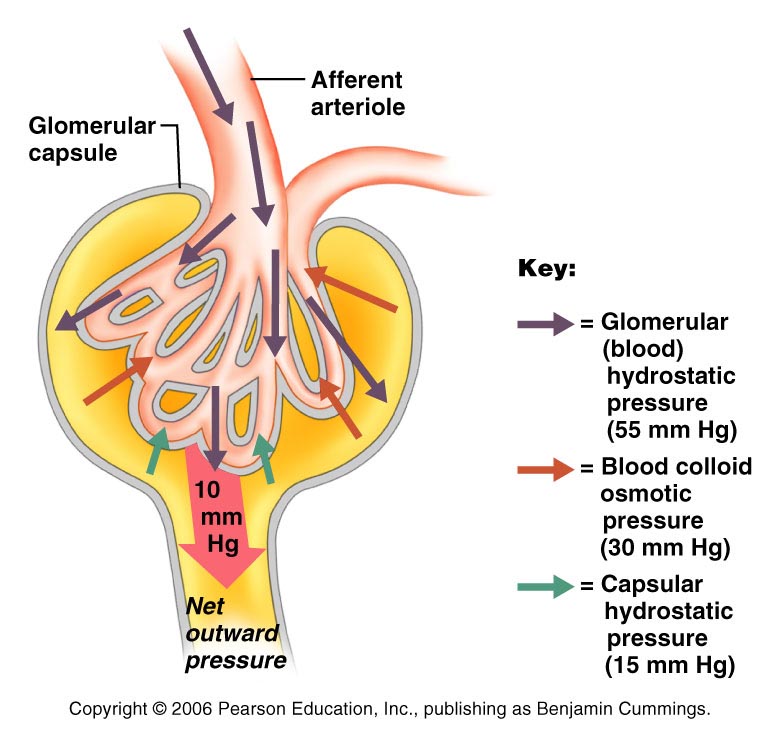 Glomerular Filtration Rate (GFR)
Regulation of Glomerular Filtration
If the GFR is too high:
Needed substances cannot be reabsorbed quickly enough and are lost in the urine
If the GFR is too low:
Everything is reabsorbed, including wastes that are normally disposed of
Regulation of Glomerular Filtration
Three mechanisms control the GFR  

Renal autoregulation (intrinsic system)

Neural controls

Hormonal mechanism (the renin-angiotensin system)
Intrinsic Controls
Under normal conditions, renal autoregulation maintains a nearly constant glomerular filtration rate
Extrinsic Controls
When the sympathetic nervous system is at rest:

Renal blood vessels are maximally dilated

Autoregulation mechanisms prevail
Extrinsic Controls
Under stress:
Norepinephrine is released by the sympathetic nervous system
Epinephrine is released by the adrenal medulla 
Afferent arterioles constrict and filtration is inhibited  
The sympathetic nervous system also stimulates the renin-angiotensin mechanism
Renin-Angiotensin Mechanism
Is triggered when the JG cells release renin
Renin acts on angiotensinogen to release angiotensin I  
Angiotensin I is converted to angiotensin II 
Angiotensin II: 
Causes mean arterial pressure to rise 
Stimulates the adrenal cortex to release aldosterone 
As a result, both systemic and glomerular hydrostatic pressure rise
Renin Release
Renin release is triggered by:
Reduced stretch of the granular JG cells
Stimulation of the JG cells by activated macula densa cells
Direct stimulation of the JG cells via 1-adrenergic receptors by renal nerves
Angiotensin II
Tubular Reabsorption
All organic nutrients are reabsorbed

Water and ion reabsorption is hormonally controlled

Reabsorption may be an active (requiring ATP) or passive process
Nonreabsorbed Substances
A transport maximum (Tm): 

Reflects the number of carriers in the renal tubules available 

Exists for nearly every substance that is actively reabsorbed

When the carriers are saturated, excess of that substance is excreted
Nonreabsorbed Substances
Substances are not reabsorbed if they: 
Lack carriers
Are not lipid soluble
Are too large to pass through membrane pores
Urea, creatinine, and uric acid are the most important nonreabsorbed substances
Atrial Natriuretic Peptide Activity
ANP reduces blood Na+ which:
Decreases blood volume
Lowers blood pressure
ANP lowers blood Na+ by:
Acting directly on medullary ducts to inhibit Na+ reabsorption
Counteracting the effects of angiotensin II
Indirectly stimulating an increase in GFR reducing water reabsorption
Tubular Secretion
Essentially reabsorption in reverse, where substances move from peritubular capillaries or tubule cells into filtrate
Tubular secretion is important for:
Disposing of substances not already in the filtrate 
Eliminating undesirable substances such as urea and uric acid
Ridding the body of excess potassium ions
Controlling blood pH
Formation of Dilute Urine
Filtrate is diluted in the ascending loop of Henle

Dilute urine is created by allowing this filtrate to continue into the renal pelvis

This will happen as long as antidiuretic hormone (ADH) is not being secreted
Formation of Dilute Urine
Collecting ducts remain impermeable to water; no further water reabsorption occurs

Sodium and selected ions can be removed by active and passive mechanisms 

Urine osmolality can be as low as 50 mOsm (one-sixth that of plasma)
Formation of Concentrated Urine
Antidiuretic hormone (ADH) inhibits diuresis

This equalizes the osmolality of the filtrate and the interstitial fluid

In the presence of ADH, 99% of the water in filtrate is reabsorbed
Formation of Concentrated Urine
ADH-dependent water reabsorption is called facultative water reabsorption

ADH is the signal to produce concentrated urine

The kidneys’ ability to respond depends upon the high medullary osmotic gradient
Diuretics
Chemicals that enhance the urinary output include:

Any substance not reabsorbed

Substances that exceed the ability of the renal tubules to reabsorb it

Substances that inhibit Na+ reabsorption
Diuretics
Osmotic diuretics include:
High glucose levels 
carries water out with the glucose 
Alcohol 
inhibits the release of ADH
Caffeine and most diuretic drugs
inhibit sodium ion reabsorption
Lasix and Diuril 
inhibit Na+-associated symporters
Ureters
Slender tubes that convey urine from the kidneys to the bladder

Ureters enter the base of  the bladder through the posterior wall

This closes their distal ends as bladder pressure increases and prevents backflow of urine into the ureters
Ureters
Ureters have a trilayered wall  
Transitional epithelial mucosa
Smooth muscle muscularis
Fibrous connective tissue adventitia

Ureters actively propel urine to the bladder via response to smooth muscle stretch
Urinary Bladder
Smooth, collapsible, muscular sac that stores urine
It lies retroperitoneally on the pelvic floor posterior to the pubic symphysis
Males – prostate gland surrounds the neck inferiorly
Females – anterior to the vagina and uterus
Trigone – triangular area outlined by the openings for the ureters and the urethra
Clinically important because infections tend to persist in this region
Urinary Bladder
The bladder wall has three layers  
Transitional epithelial mucosa
A thick muscular layer
A fibrous adventitia
The bladder is distensible and collapses when empty 
As urine accumulates, the bladder expands without significant rise in internal pressure
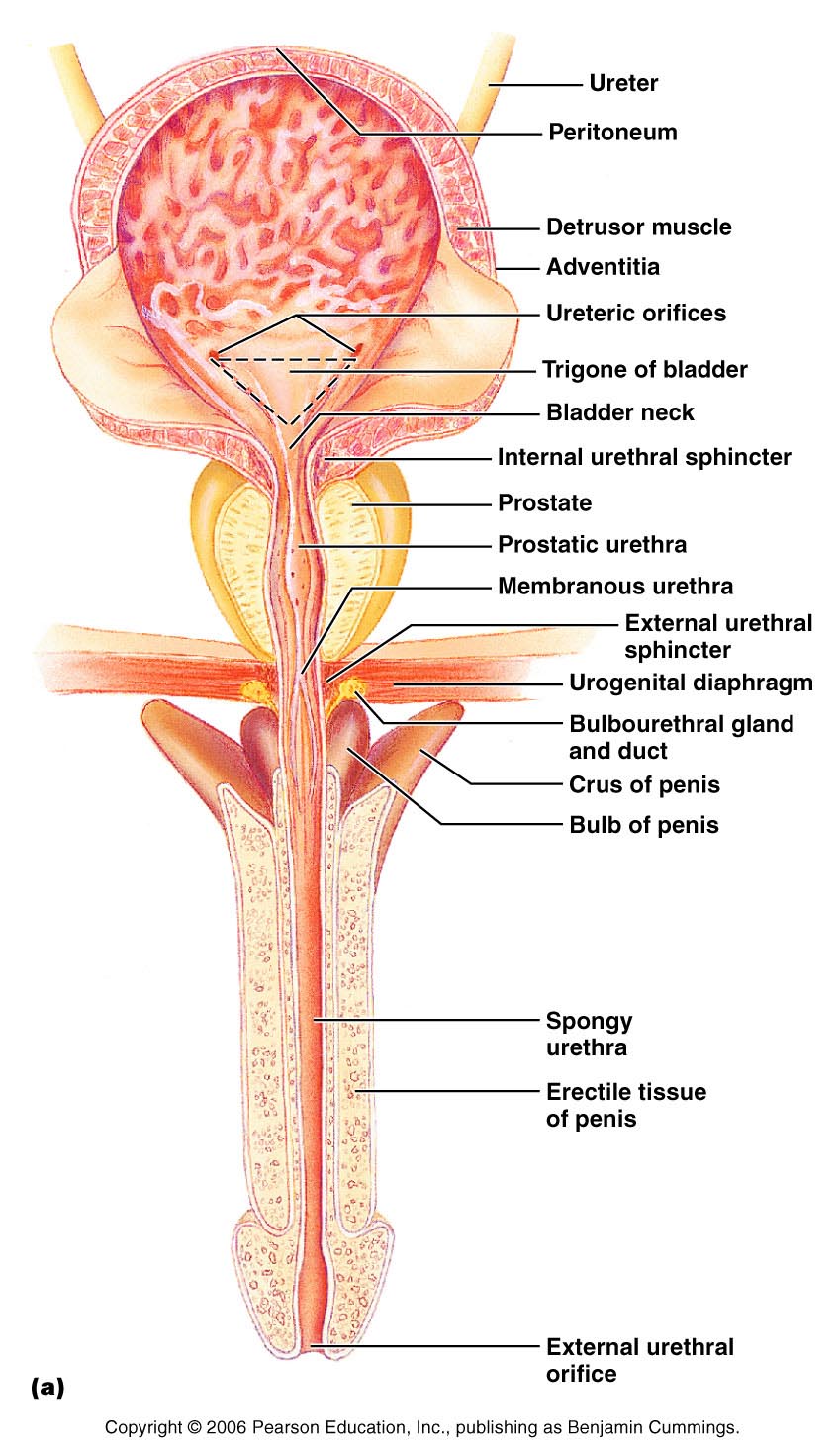 Urinary Bladder
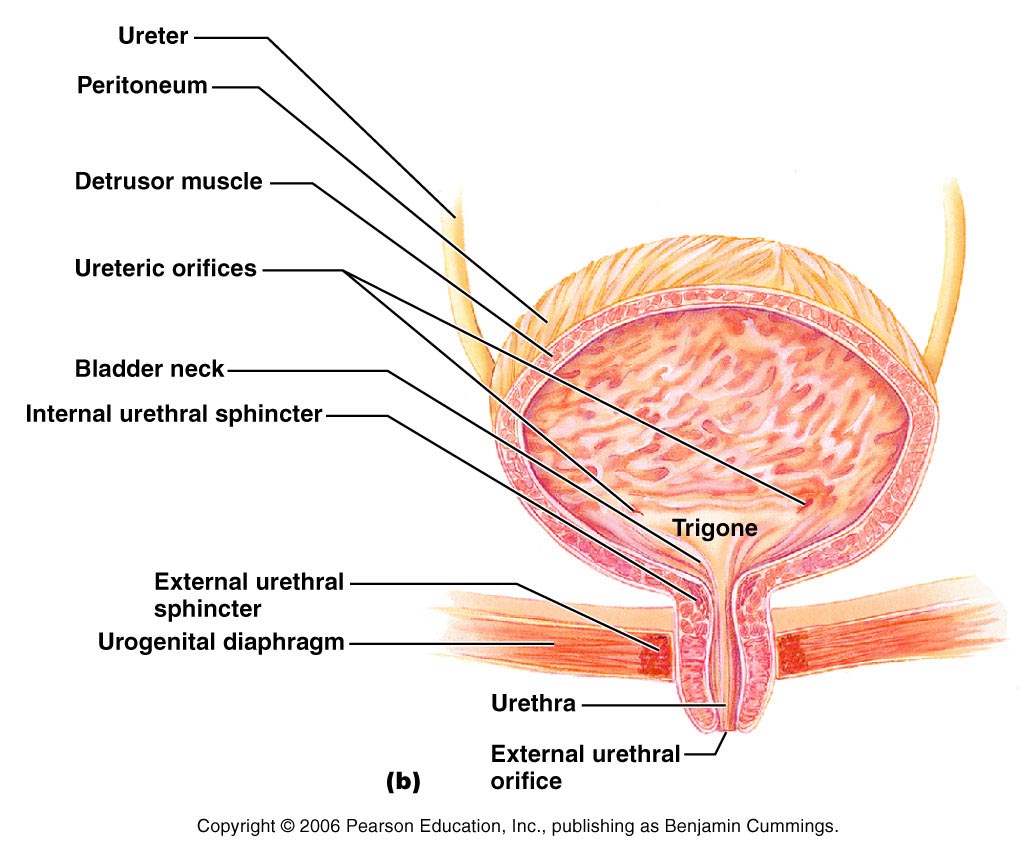 Urethra
Muscular tube that:

Drains urine from the bladder

Conveys it out of the body
Urethra
Sphincters keep the urethra closed when urine is not being passed
Internal urethral sphincter 
involuntary sphincter at the bladder-urethra junction
External urethral sphincter
voluntary sphincter surrounding the urethra as it passes through the urogenital diaphragm
Levator ani muscle 
voluntary urethral sphincter
Female Urethra
The female urethra is tightly bound to the anterior vaginal wall 

Its external opening lies anterior to the vaginal opening and posterior to the clitoris
Male urethra
The male urethra has three named regions
Prostatic urethra 
runs within the prostate gland
Membranous urethra 
runs through the urogenital diaphragm
Spongy (penile) urethra 
passes through the penis and opens via the external urethral orifice
Micturition (Voiding or Urination)
The act of emptying the bladder

Distension of bladder walls initiates spinal reflexes that:

Stimulate contraction of the external urethral sphincter

Inhibit the detrusor muscle and internal sphincter (temporarily)
Micturition (Voiding or Urination)
Voiding reflexes:
Stimulate the detrusor muscle to contract
Inhibit the internal and external sphincters